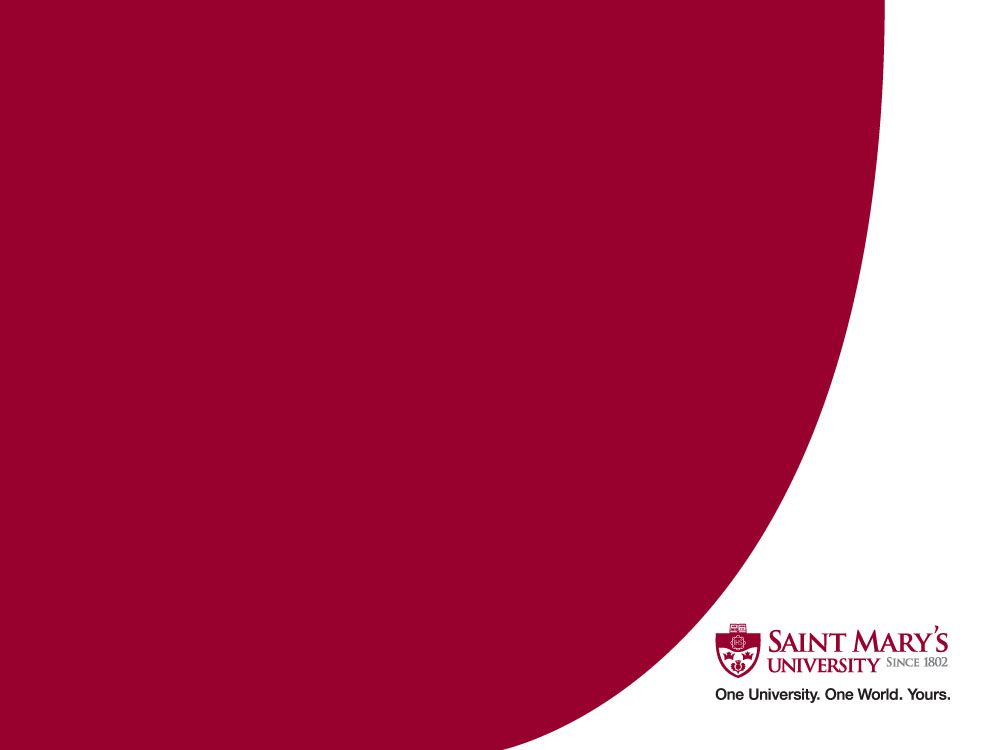 Detector Development for the SBS High Q2 Proton FormFactor Experiment at JLab:
AN ENHANCED COORDINATE DETECTOR
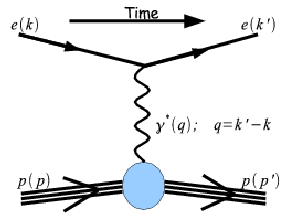 Adam J. Sarty
Saint Mary’s University
This was opening slide
for an “update presentation”given at the recent APSGHP Workshop
On behalf of Jefferson Lab’s
HALL A “SBS” COLLABORATION
[Speaker Notes: Cover Page alternative]
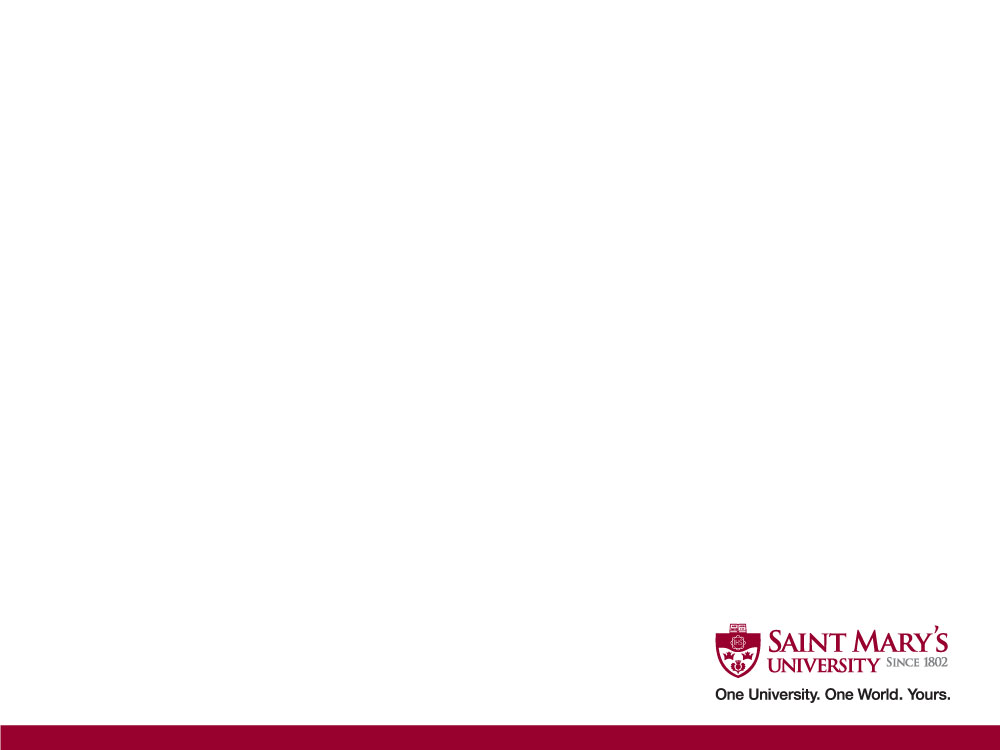 Plan for the rest of this talk:
Review of a couple of “set up” slides (selected from what was used for the GHP Workshop talk designed for an outside audience)

Lead into current status of the Coordinate Detector design and prototyping.

Leave you with the results of the “fun” we had testing/evaluating ~10,000 phototube pixels (602 16-channel MA-PMTs … transferred from FermiLab CDF decommissioning to JLab  )
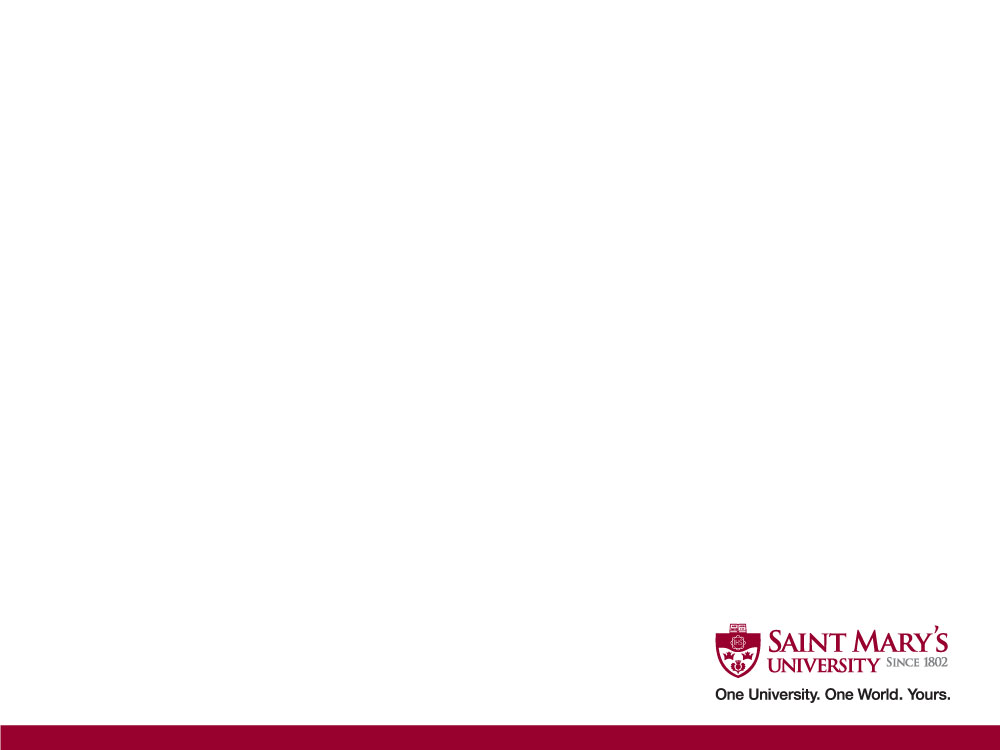 Layout of Experiment:(taken from latest CDR for the SBS)
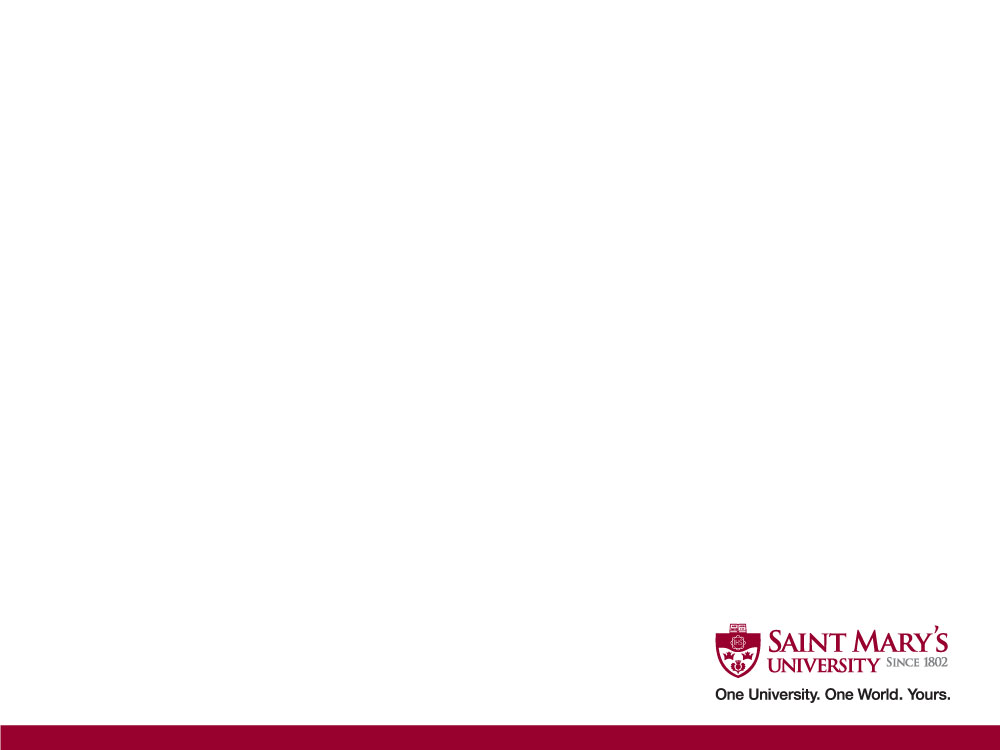 Layout of Experiment:(taken from latest CDR for the SBS)
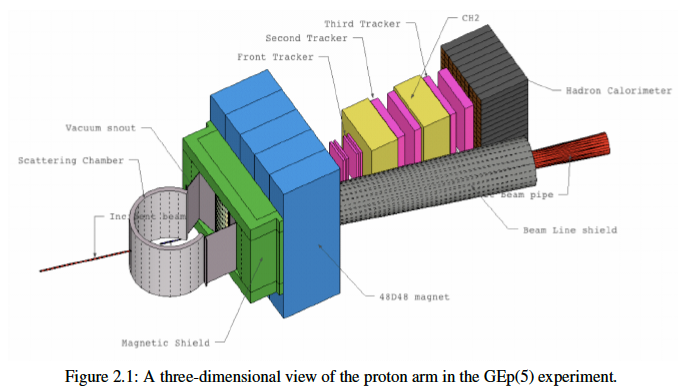 Luminosities up to       8 × 1038  e/s × nucleon/cm2
Full acceptance for 40cm long target
v.good angular resolution
good momentum resolution
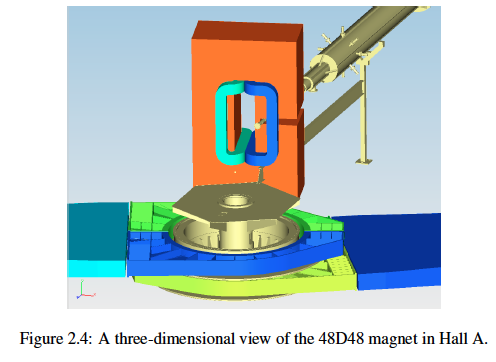 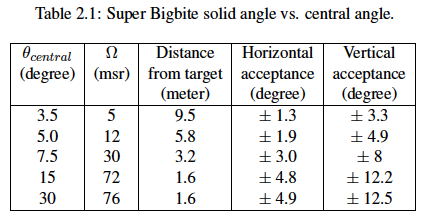 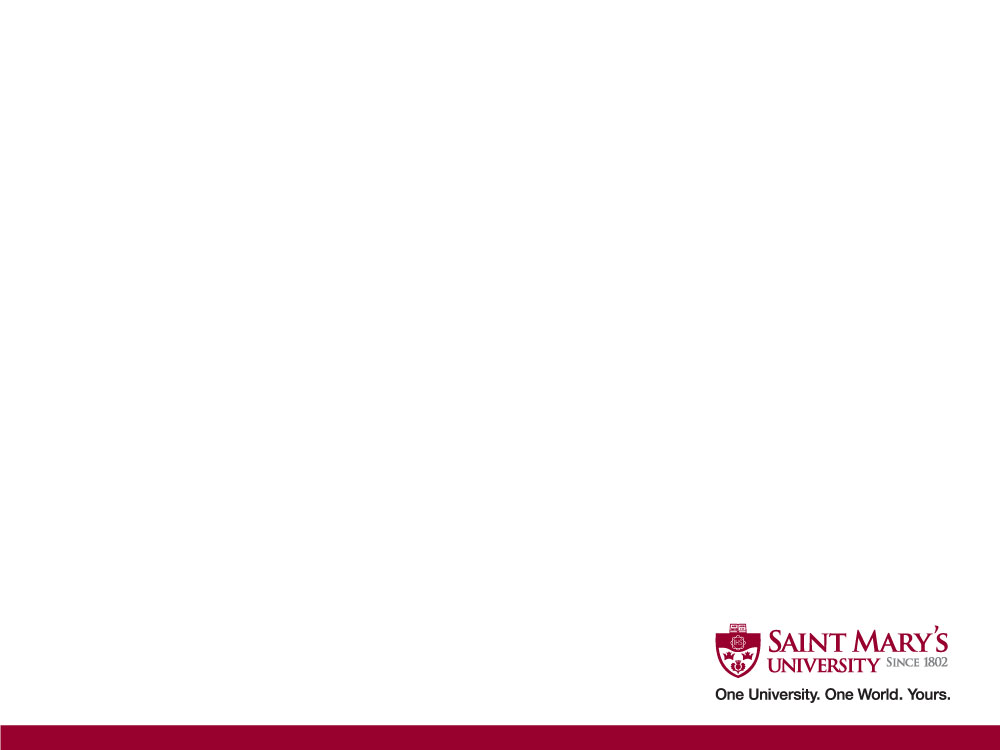 The Background Issue(taken from latest CDR for the SBS: simulations by L. Pentchev)
Front Tracker
has direct viewof target – fluxof primary photonscan be about120 kHz/cm2with energy above1 MeV, at middleof GEM
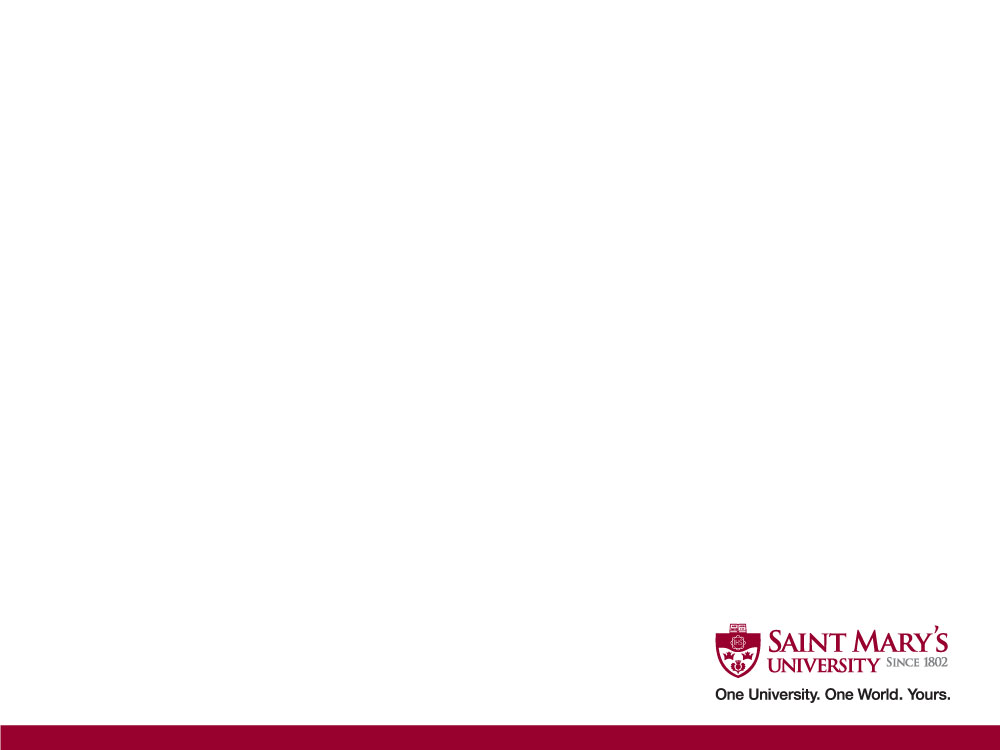 The Background Issue(taken 2010 review: simulations by L. Pentchev)
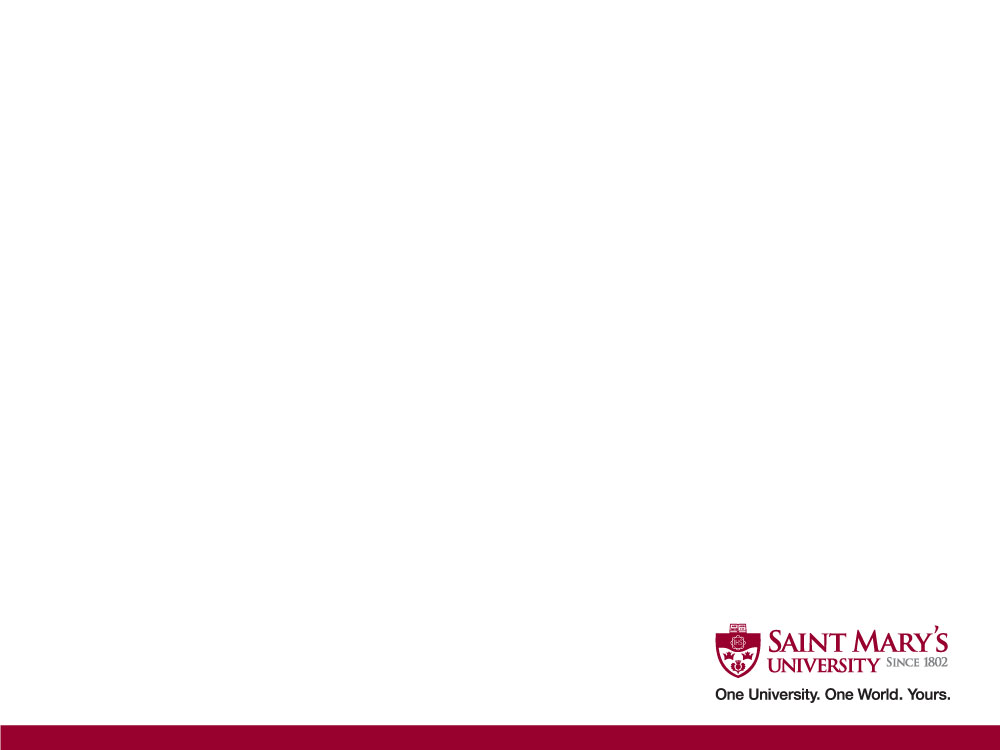 The Background Issue(taken latest CDR: simulations by L. Pentchev)
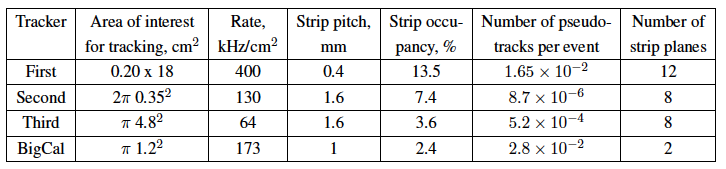 use many GEM planes (x/y, u/v) with separation; group strips when position resolution isn’t as stringent
Concluded: tracking detector rates well below (~100 x) what has been experimentally observed for rate capability of GEM-based chambers.  Tracking efficiency can remain high (~99%) even in high backgrounds.
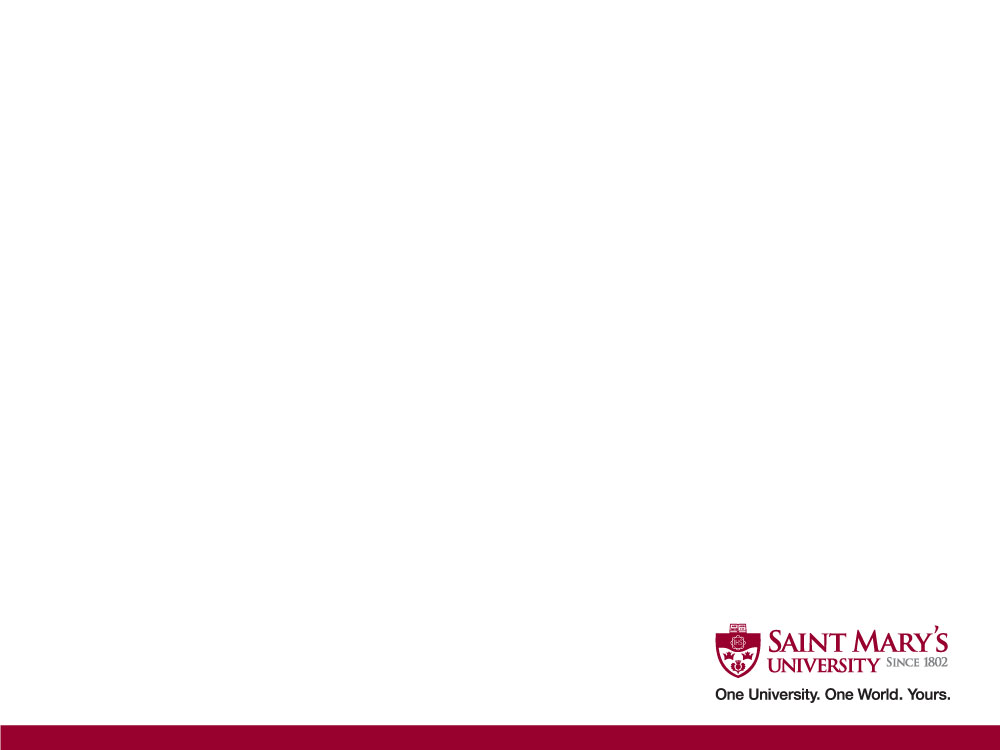 The Background Issue(taken latest CDR: simulations by L. Pentchev)
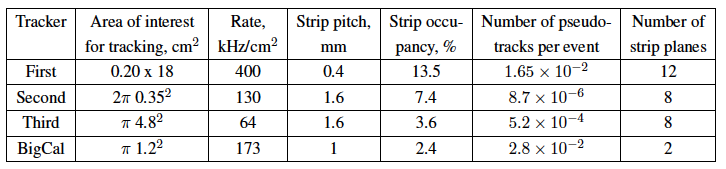 use many GEM planes (x/y, u/v) with separtion; group strips when position resolution isn’t as stringent
Concluded: tracking detector rates well below (~100 x) what has been experimentally observed for rate capability of GEM-based chambers.  Tracking efficiency can remain high (~99%) even in high backgrounds.
I missed talking about one thing inherentin these conclusions – the trigger.
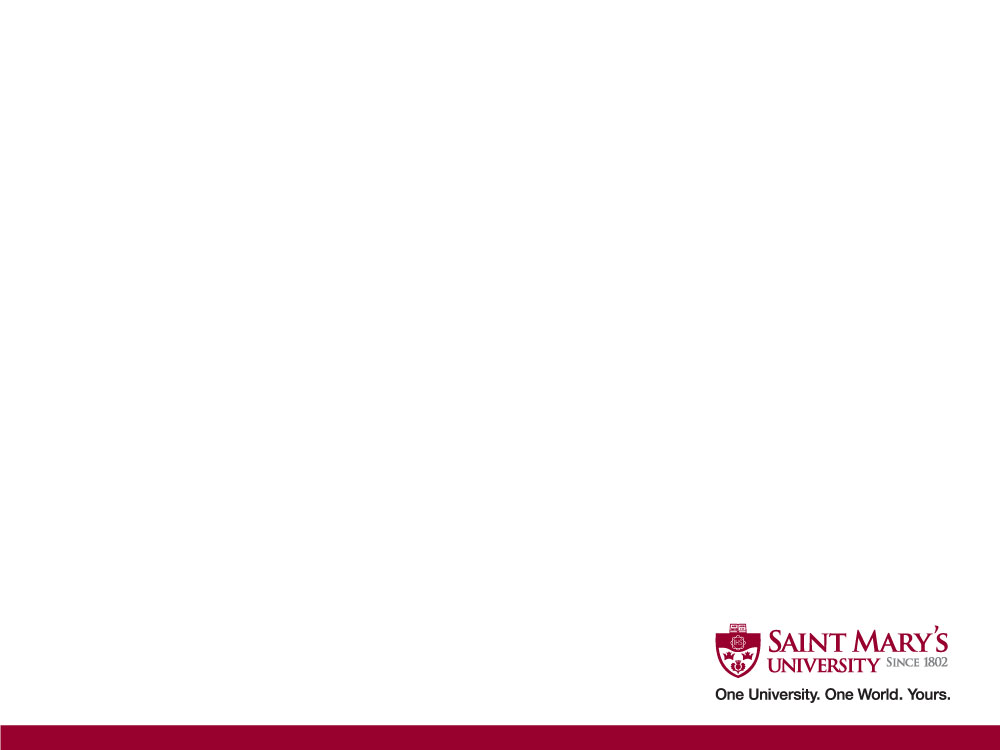 The Background Issue(taken latest CDR: simulations by L. Pentchev)
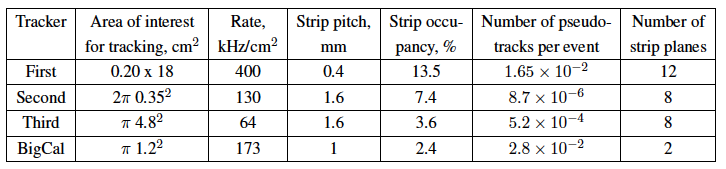 use many GEM planes (x/y, u/v) with separtion; group strips when position resolution isn’t as stringent
Concluded: tracking detector rates well below (~100 x) what has been experimentally observed for rate capability of GEM-based chambers.  Tracking efficiency can remain high (~99%) even in high backgrounds.
I missed talking about one thing inherentin these conclusions – the trigger.
And this is the Coordinate Detector I am supposed to tell you about!
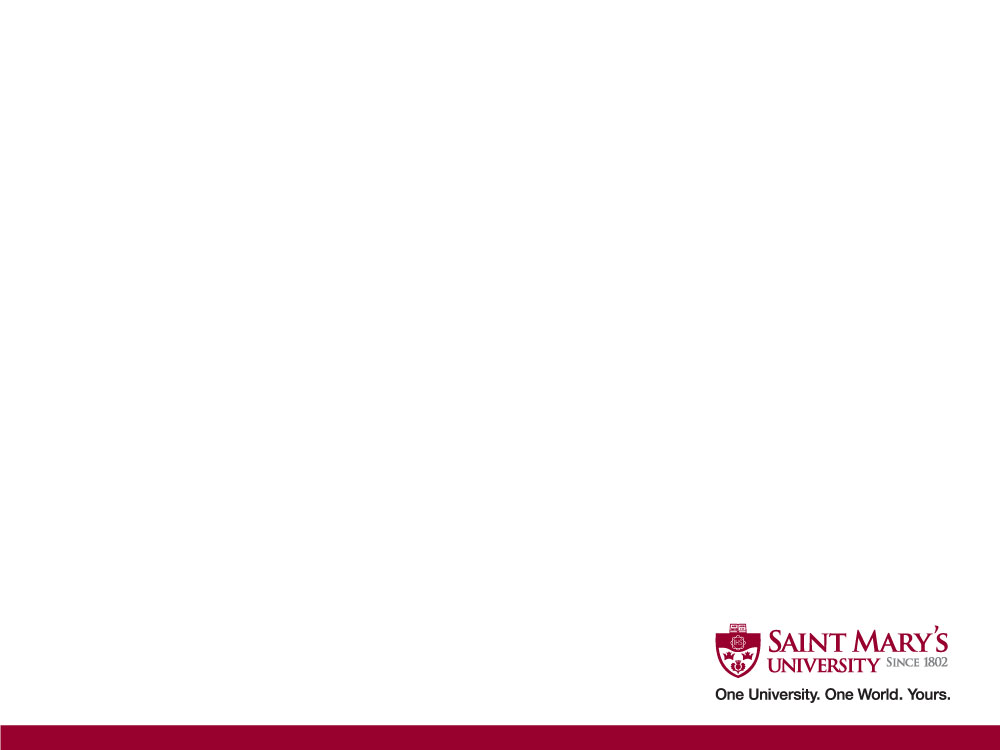 Smart Trigger to Reduce Background:Use ep Angular Correlations
Since ep elastic events are co-planar: use 2nd level triggering to match electron and proton calorimeter block hits.(and: using high energy thresholds on both calorimeters: 3-4 GeV for proton, ~2.5 GeV for electron, keeps rates tolerable)
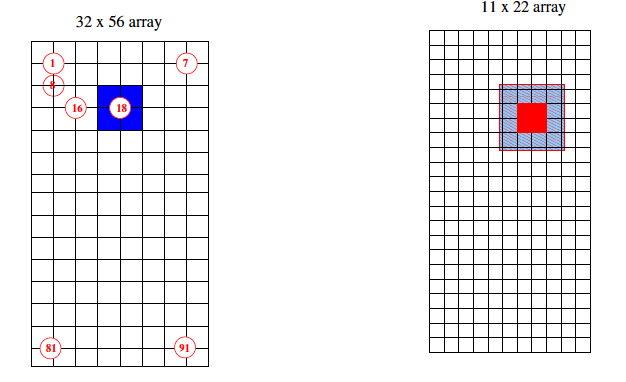 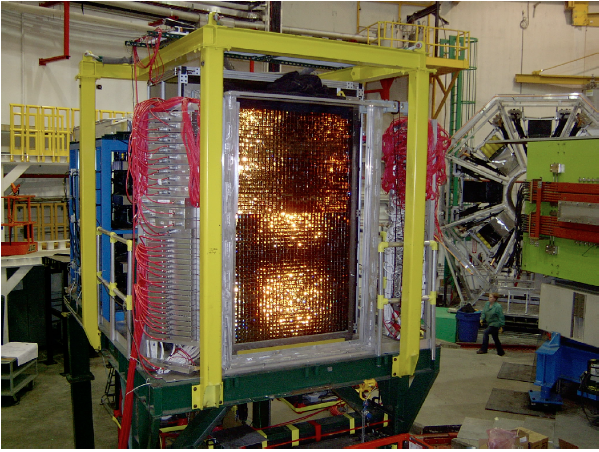 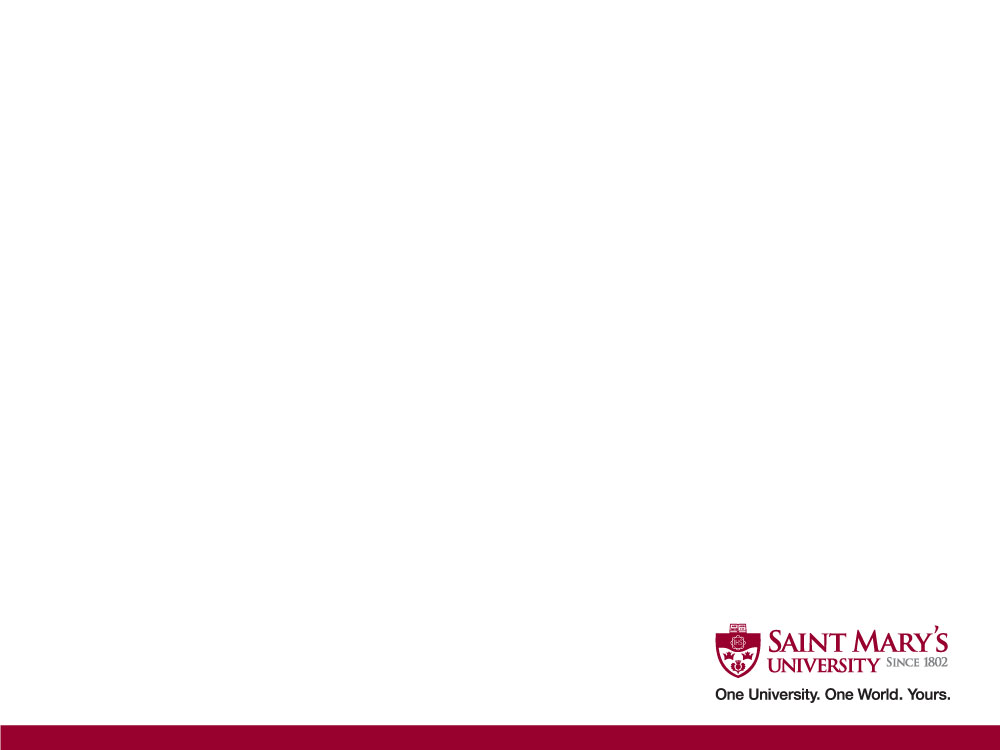 Smart Trigger to Reduce Background:Use ep Angular Correlations
Since ep elastic events are co-planar: use 2nd level triggering to match electron and proton calorimeter block hits.(and: using high energy thresholds on both calorimeters: 3-4 GeV for proton, ~2.5 GeV for electron, keeps rates tolerable)







How to Make Better? – latest CDR includesCOORDINATE DETECTOR …
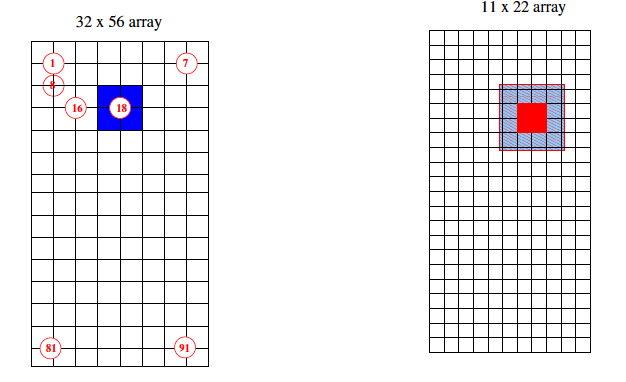 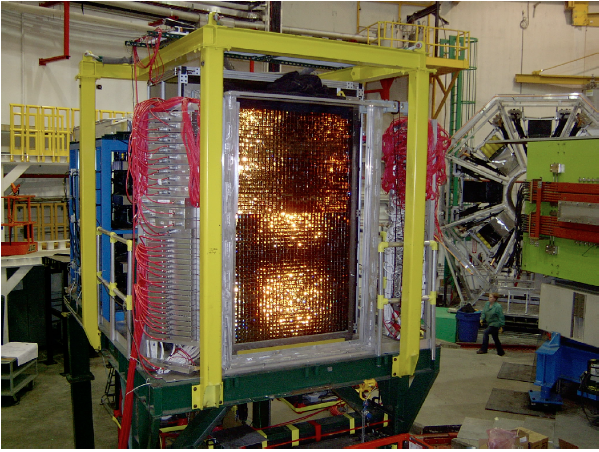 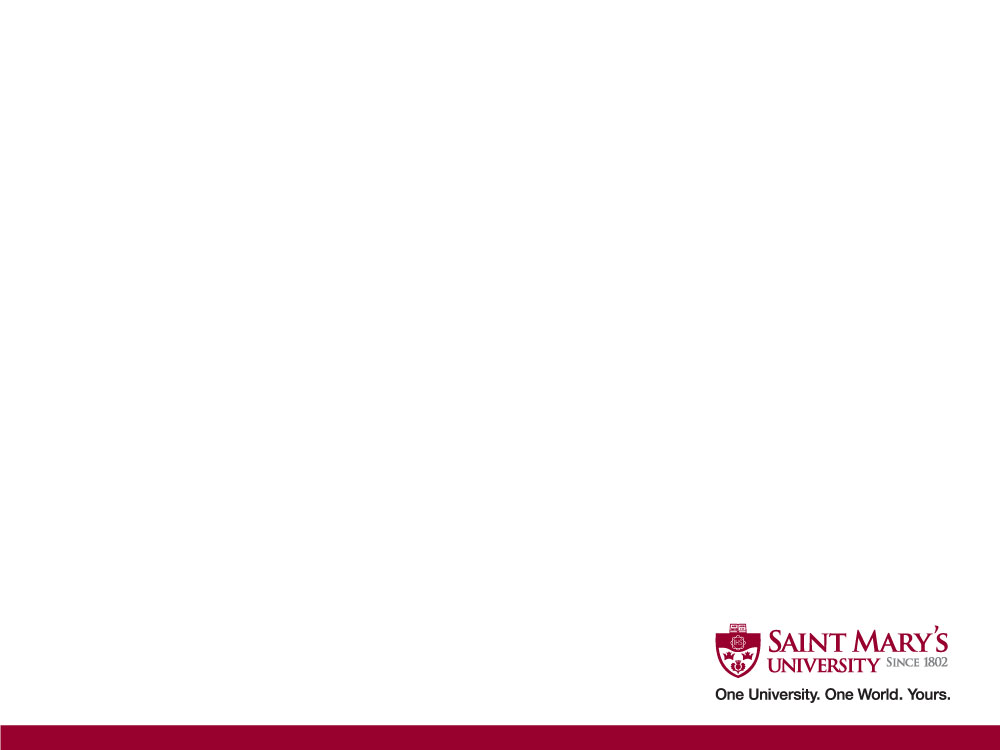 Smart Trigger to Reduce Background:Use ep Angular CorrelationsAND ADD COORDINATE DETECTOR
Continued simulations revealed that a 20cm Al block should be placed in front of Ecal (to reduce damage from low-E background)
BUT, also concluded that if electron angle could be resolved vertically to ~0.5 mr, would result in ~5 MeV/c uncertainty in ep-momentum balance … much smaller than typical ~150 MeV/c out-of-plane momentum for inelastic events  powerful additional background suppresion!

SO: CDet in front of electron calorimeter
2 planes of GEMs
Horizontal strips only
These were already in the previous table 
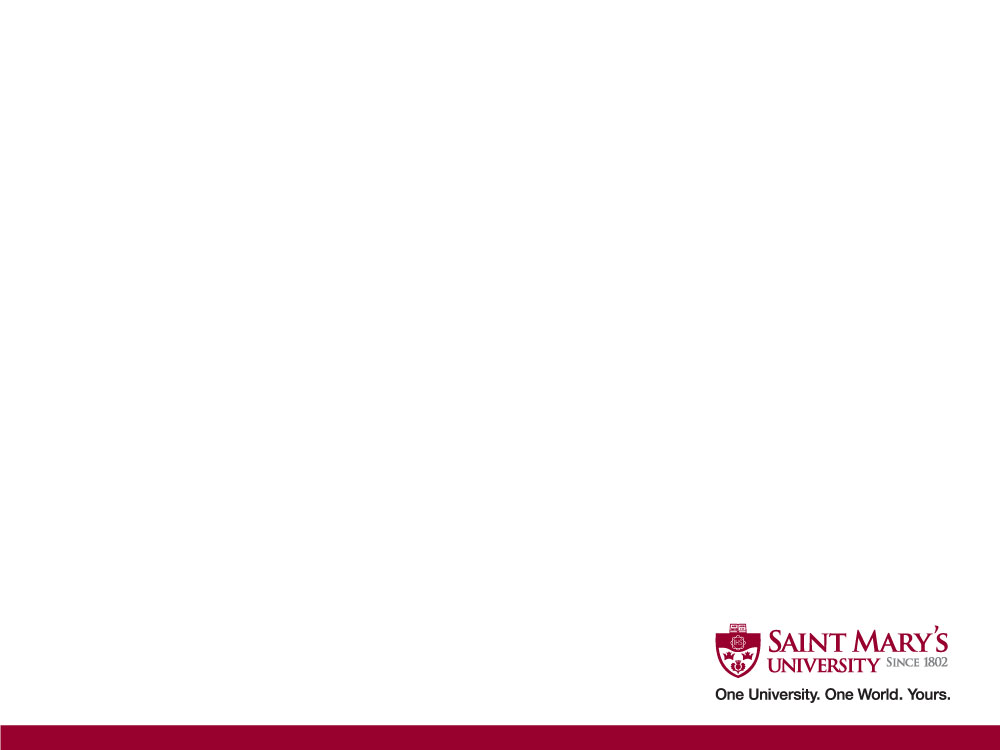 Smart Trigger to Reduce Background:Use ep Angular CorrelationsAND ADD COORDINATE DETECTOR
Continued simulations revealed that a 20cm Al block should be placed in front of Ecal (to reduce damage from low-E background)
BUT, also concluded that if electron angle could be resolved vertically to ~0.5 mr, would result in ~5 MeV/c uncertainty in ep-momentum balance … much smaller than typical ~150 MeV/c out-of-plane momentum for inelastic events  powerful additional background suppresion!

SO: CDet in front of electron calorimeter
2 planes of GEMs
Horizontal strips only
These were already in the previous table 
BUT WE CAN DO EVEN BETTER! …
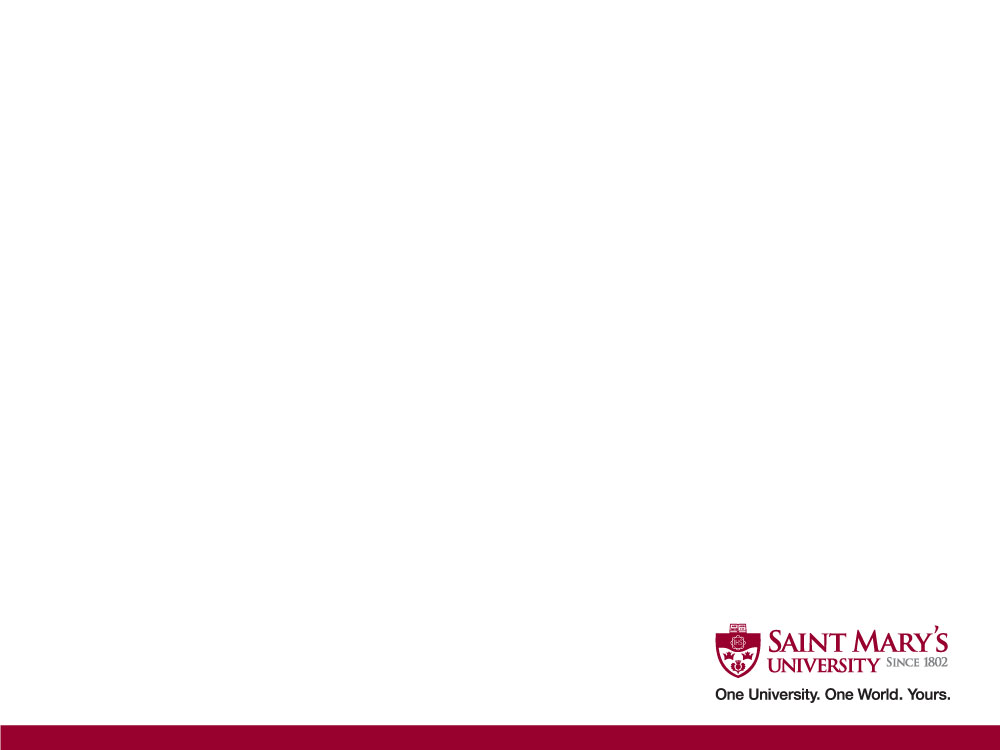 Smart Trigger to Reduce Background:Use ep Angular CorrelationsAND ENHANCE the COORDINATE DETECTOR
Add a 3rd plane (in front of the 2-GEM-plane CDet currently in the plan)
MC studies to optimize sizes of scintillator bars needed:2 x 52 cm horizontal bars (vertically stacked)5mm “tall”, 30 mm “thick”readout of each bar by 2mm diameter WLS fiber inserted in   middle, through length, of each barand: need only 15cm block of CH2 in front (instead of 20cm AL)
Improved position resolution (1.8mm 1.3mm) 
Improved Time Res for coincidence       (10ns 1.0ns)
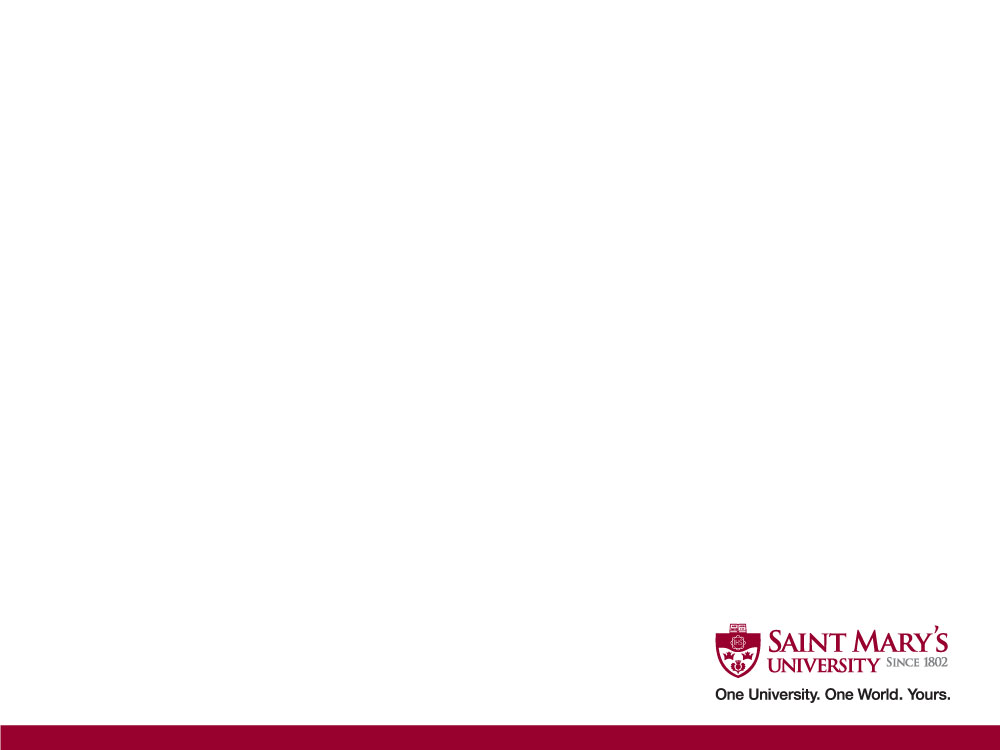 Smart Trigger to Reduce Background:Use ep Angular CorrelationsAND ENHANCE the COORDINATE DETECTOR
In planning stages now (not yet been approved through our new project management organization)
Design Considerations:
Split horizontal length into two separate bars to keep rate-per-bar tolerable (~120 kHz/bar)
Position this extra scint plane as close in front of GEM CDet planes as possible, and as close to 15cm-thick CH2 absorber as possible
Have minimal material in active area
Have minimal “dead zones”, so mechanical fit of structure should fit without need for metal framework (for example)
Arrange scintillators such that “flat face” of bars always are tipped to directly face the target
WLS fibers will be connected to 16-channel MA-PMTs
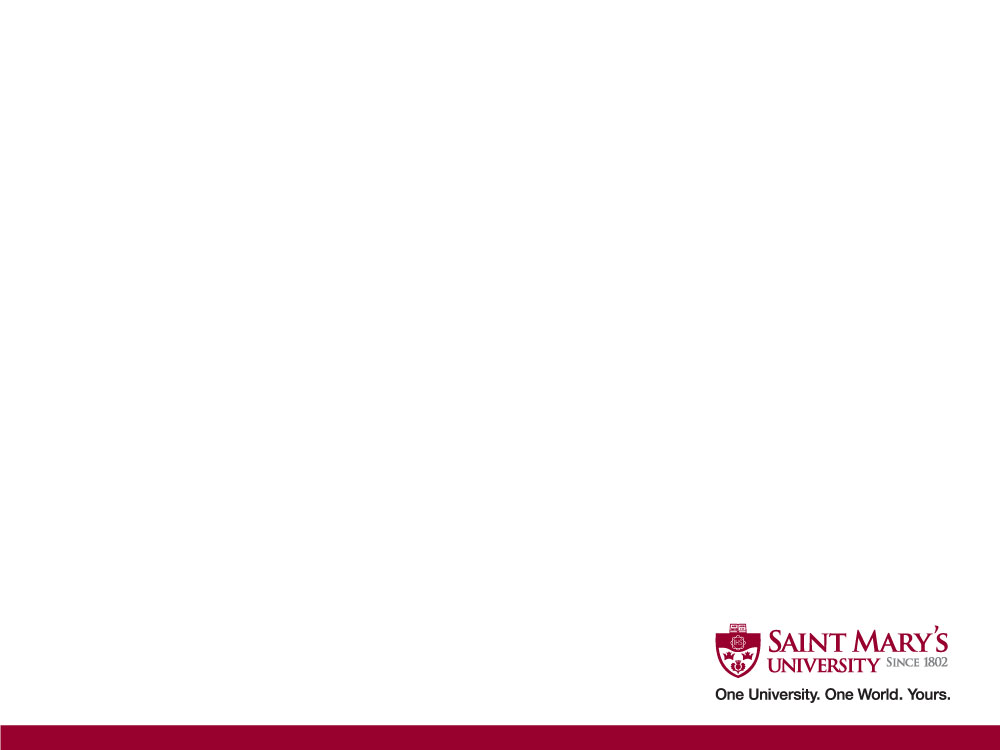 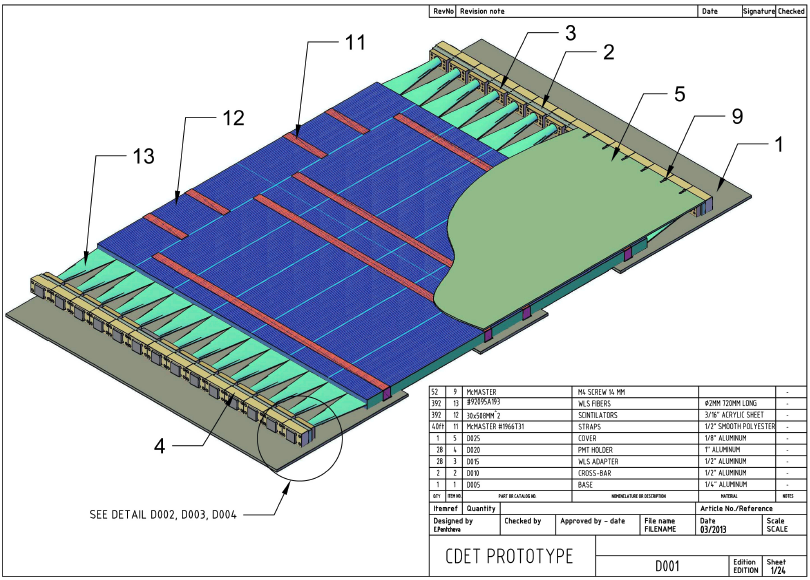 Will be 8 of these:2 x (4 stacked)
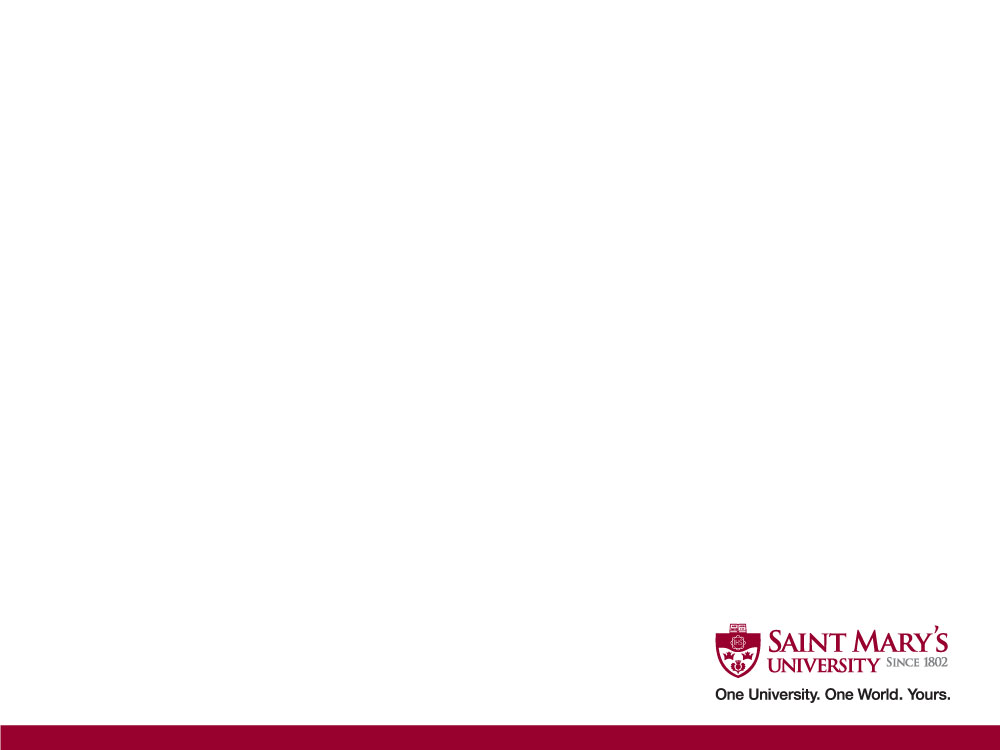 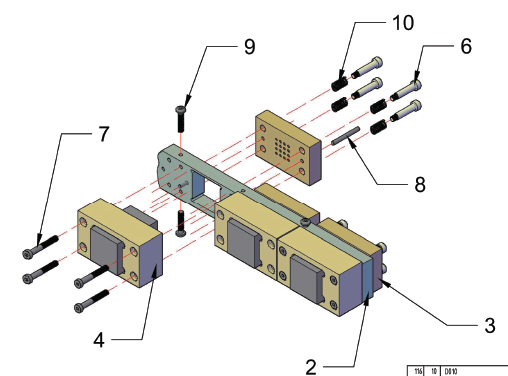 Mechanisms for securely connectingeach bar’s WLS light-guide fiber tothe MA-PMTs
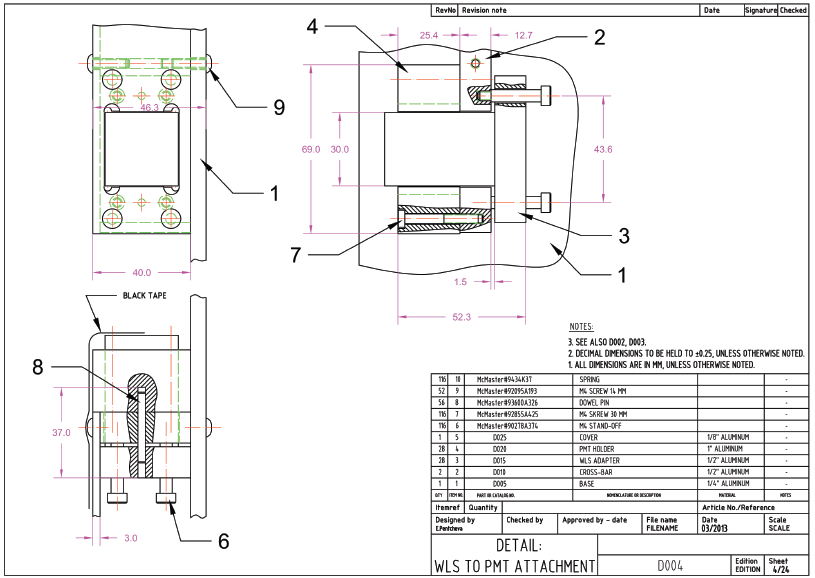 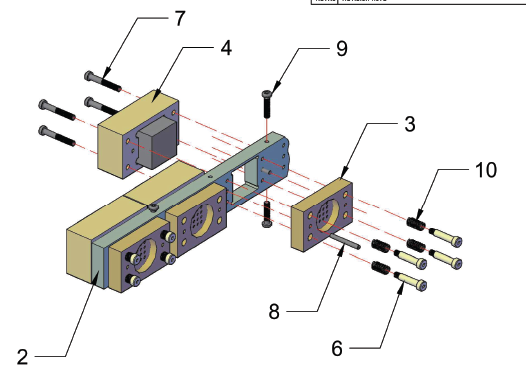 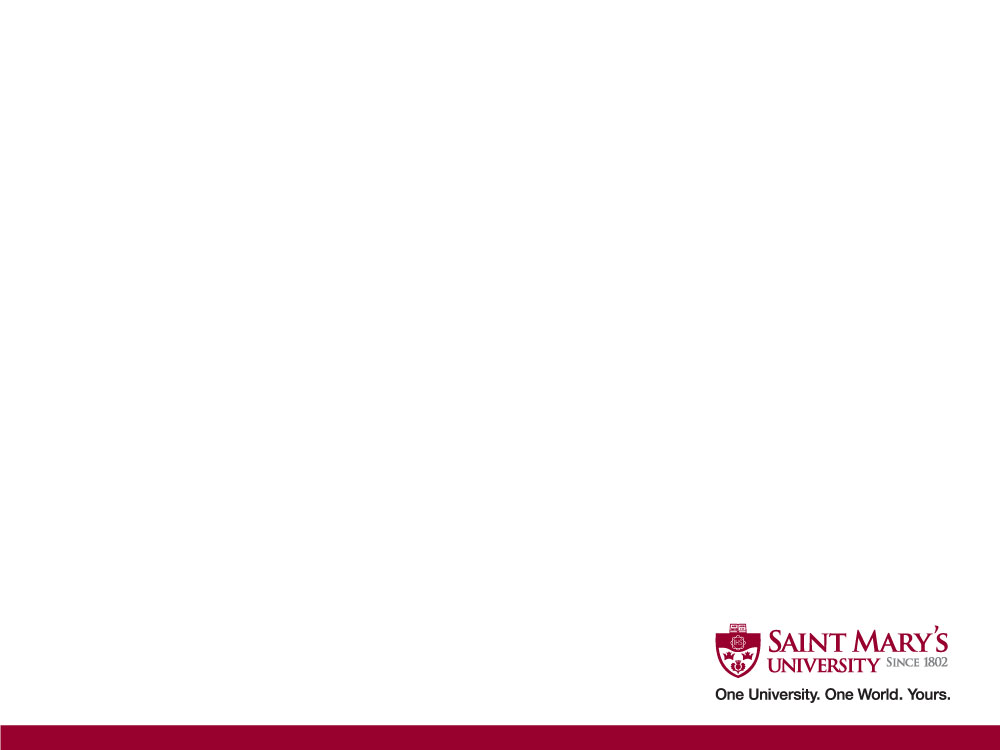 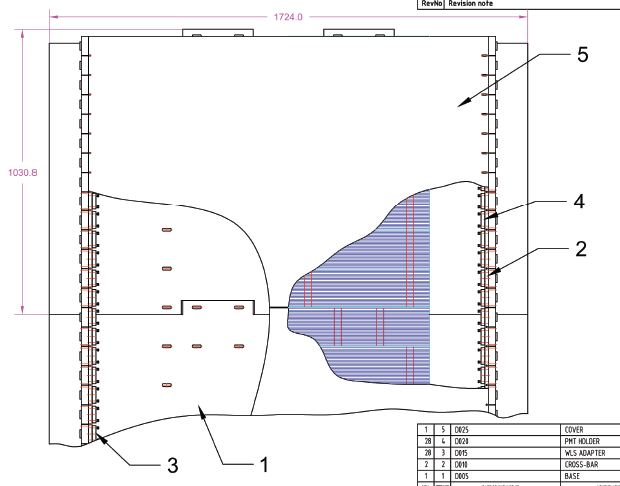 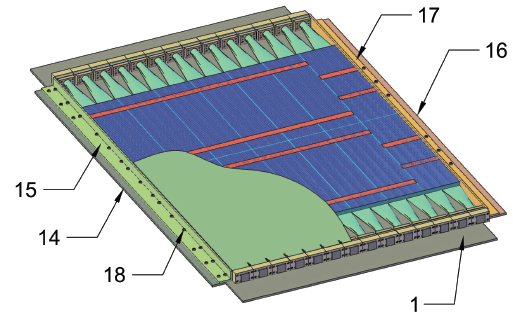 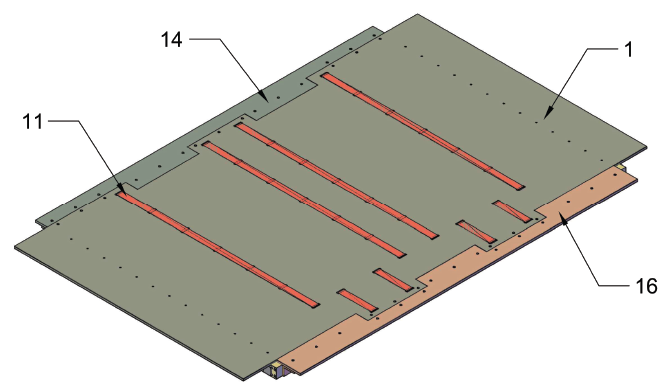 ¼” Al plate on top
Showing puzzle-piece mechanismto fit vertical-stacking
scintillators “strapped” into bundles to keep positioning
Plan painting of scint. bars forlight-tightness (don’t rely ontotal internal reflection)
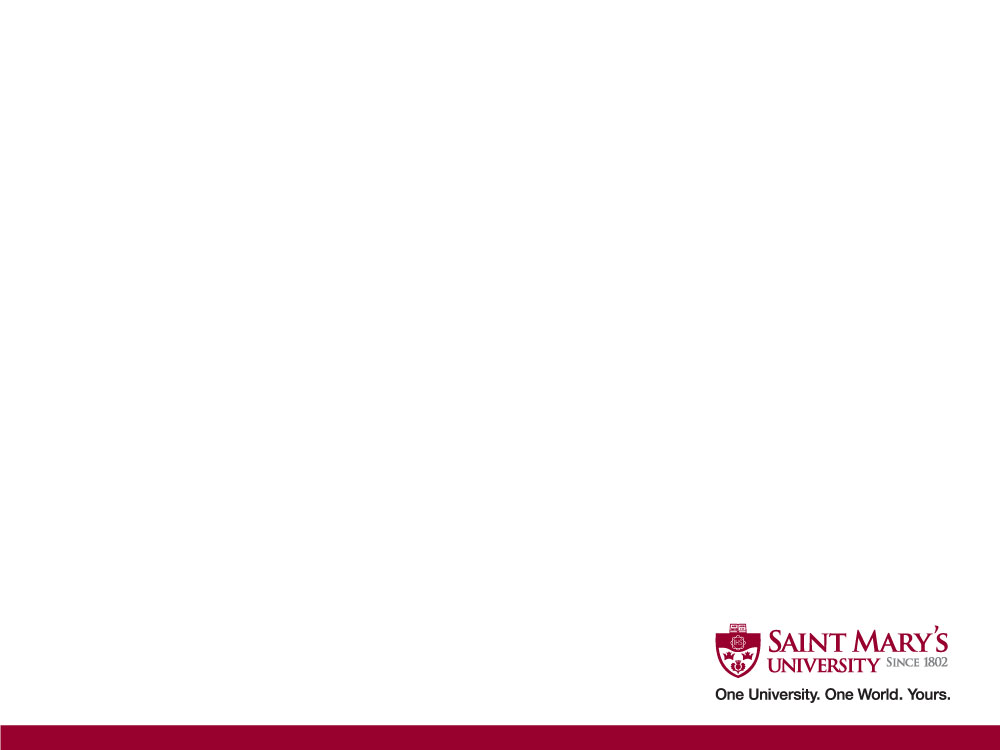 Smart Trigger to Reduce Background:Use ep Angular CorrelationsAND ENHANCE the COORDINATE DETECTOR
One of the things which precipitated our investigation into Enhancing the Coordinate Detector with a scintillating-bar plane was:acquisition of 602 16-channel MA-PMTs from FermiLab (from decommissioning of CDF experiment) 
Huge cost saver!
Note: this represents just under 10,000 channels … the additional 3rd CDet plane I just discussed requires ~1700 channels(lots left…)
Now the Fun Stuff: testing those10,000 pixels to see if they still work! ….
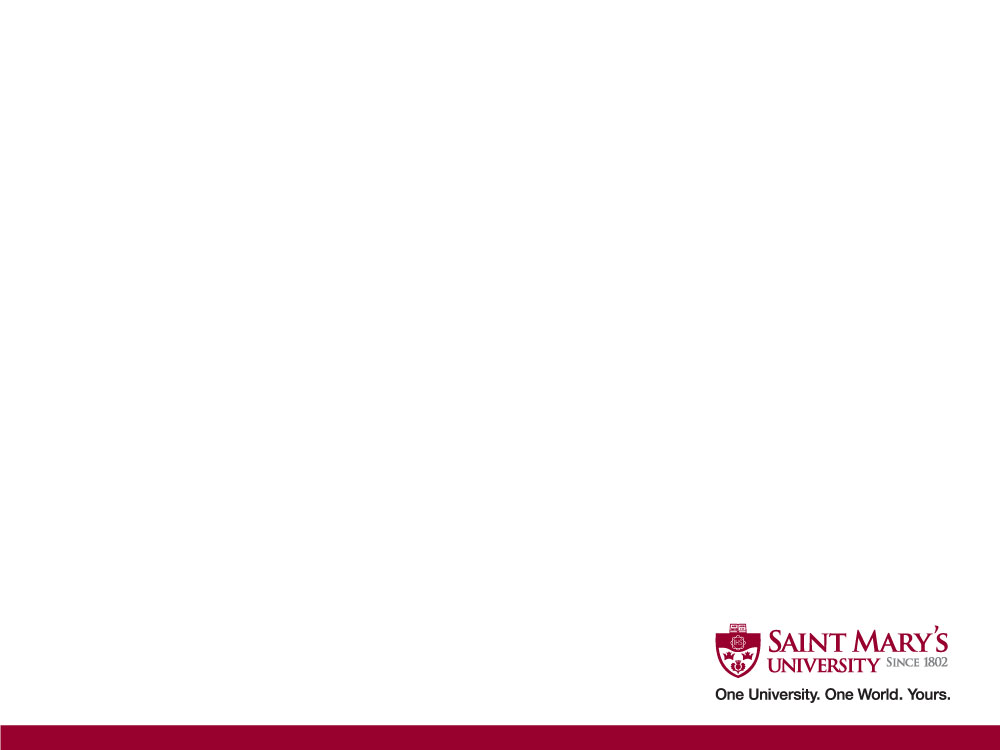 Testing the MA-PMTs acquired from FermiLab(for evaluating use in Enhanced Coordinate Detector)
Dec 2011: Mahbub, Vahe, Lamiaa (Rutgers pdf @ FNAL)                   and 2 SMU grad students (David and Jason)                  spent several days at FNAL retrieving PMTs
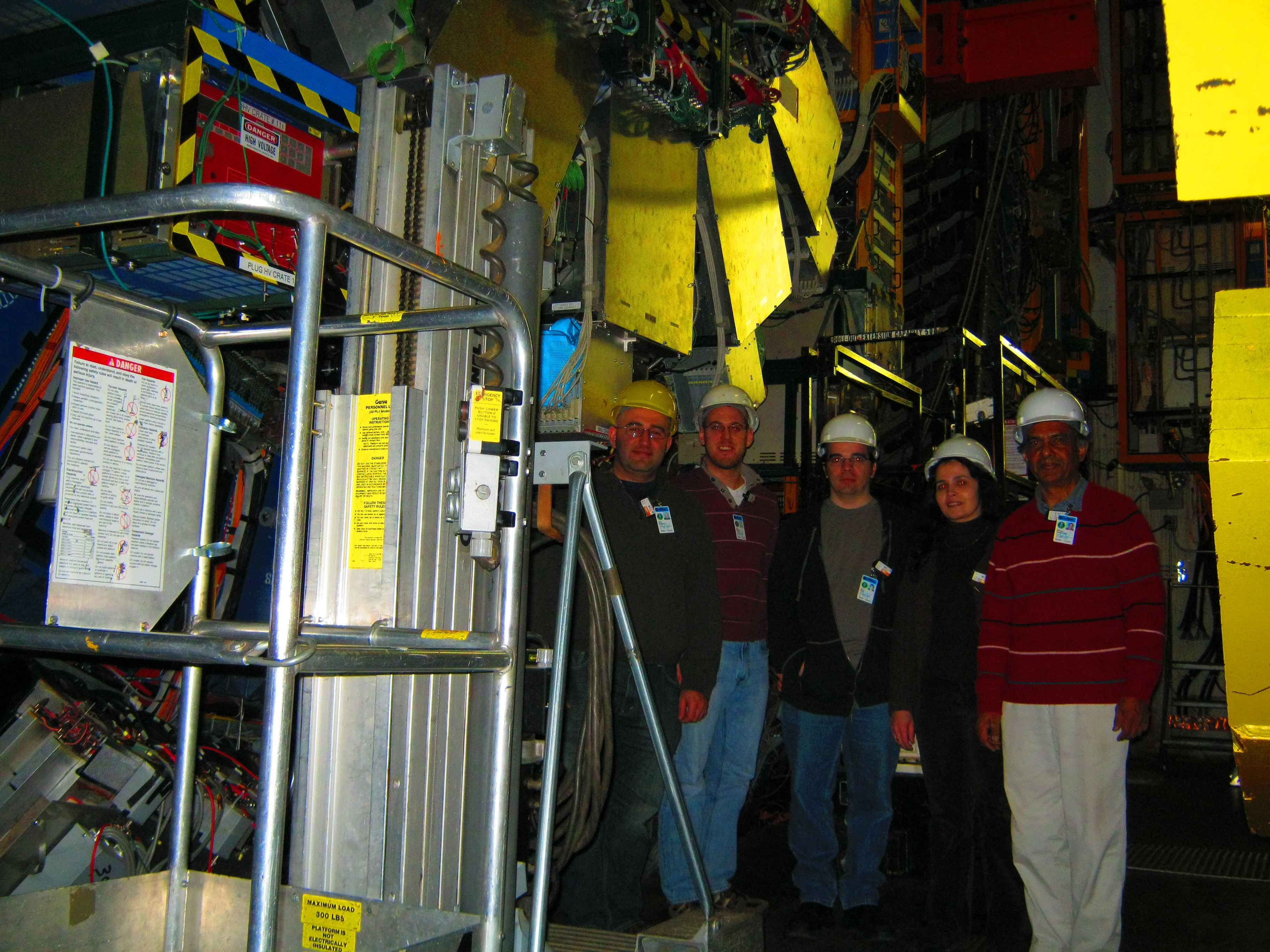 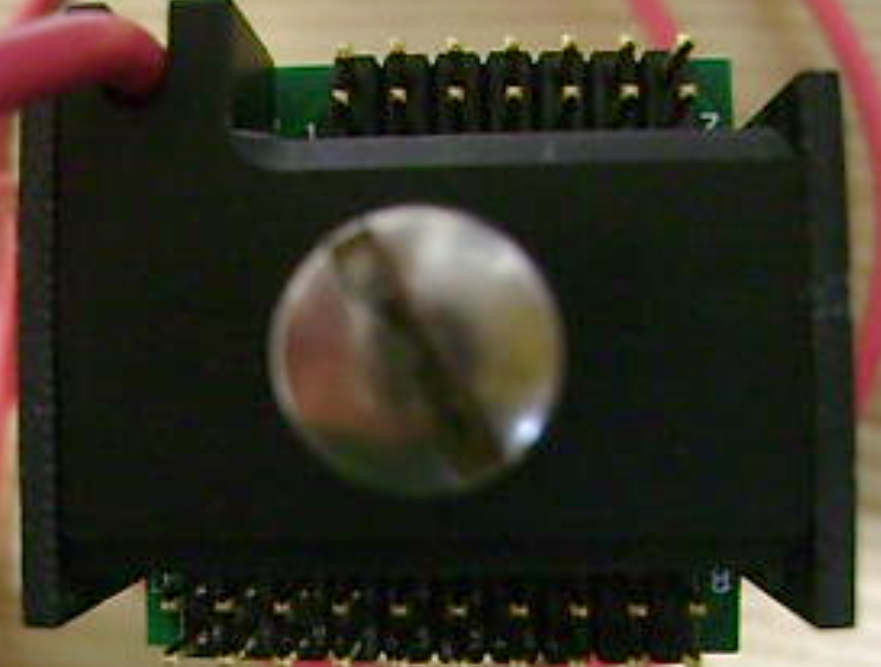 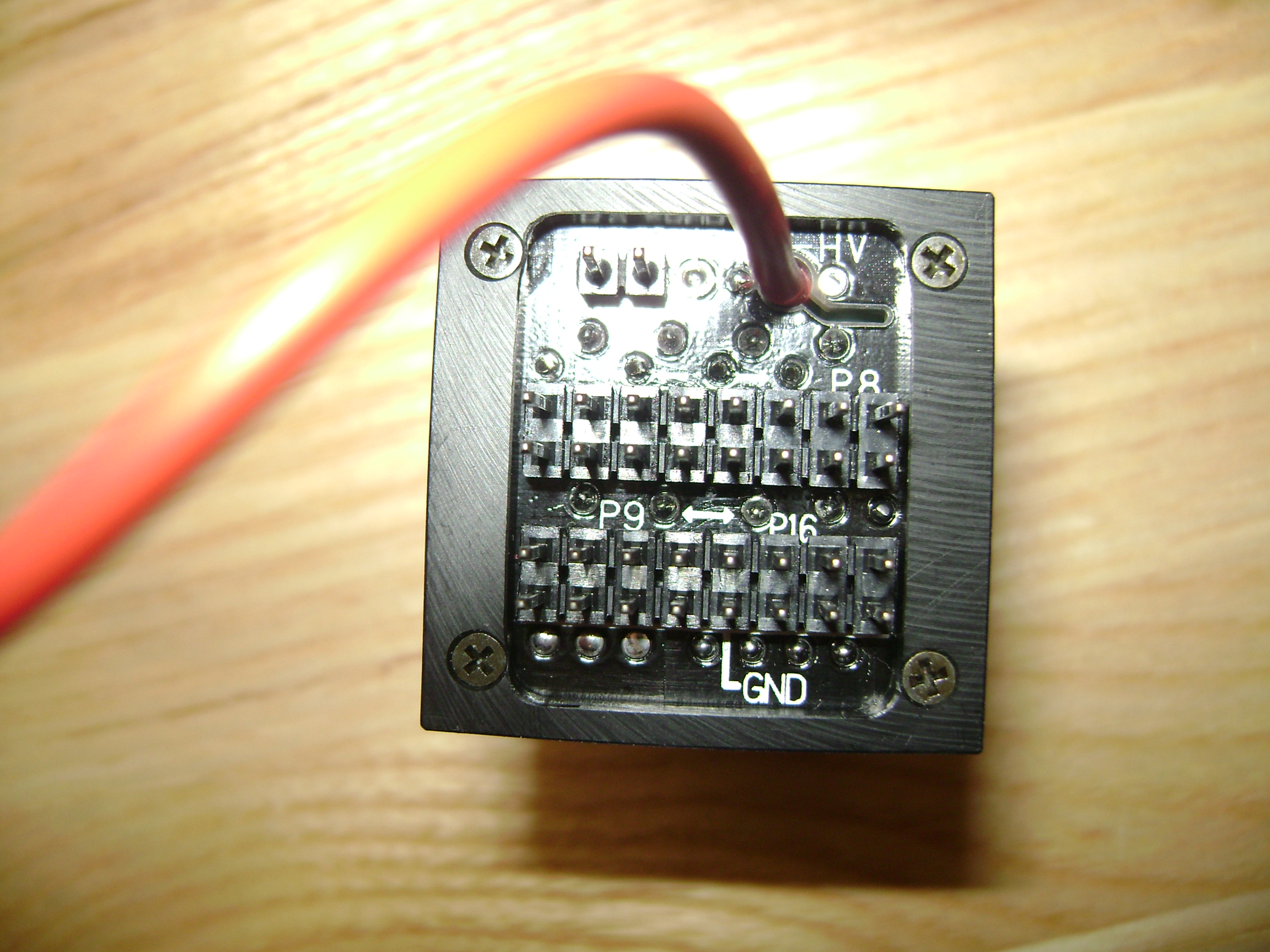 R5900-00-M16
(416 of these)
“Type 2”
H8711 
(186 of these)
“Type 1”
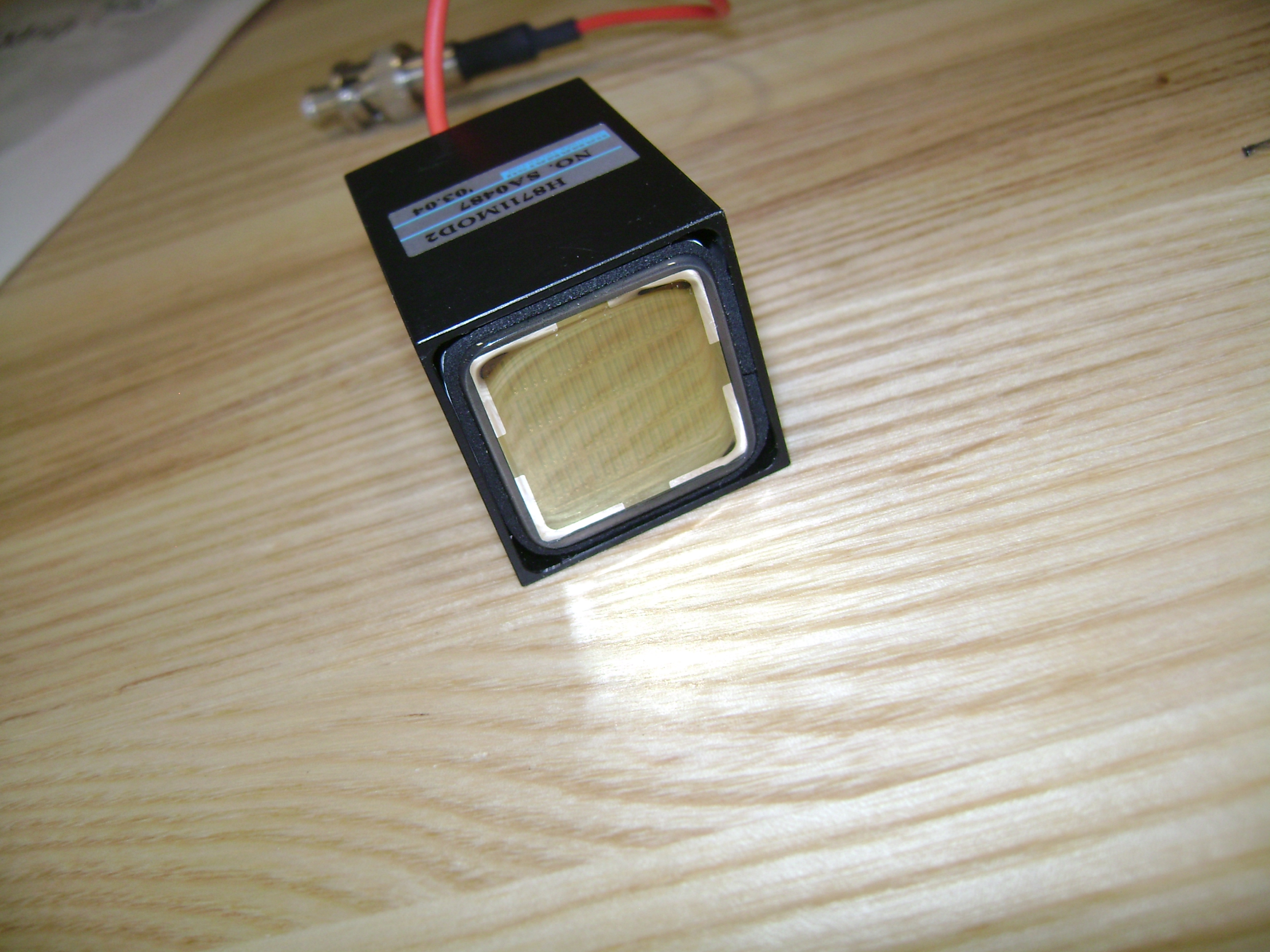 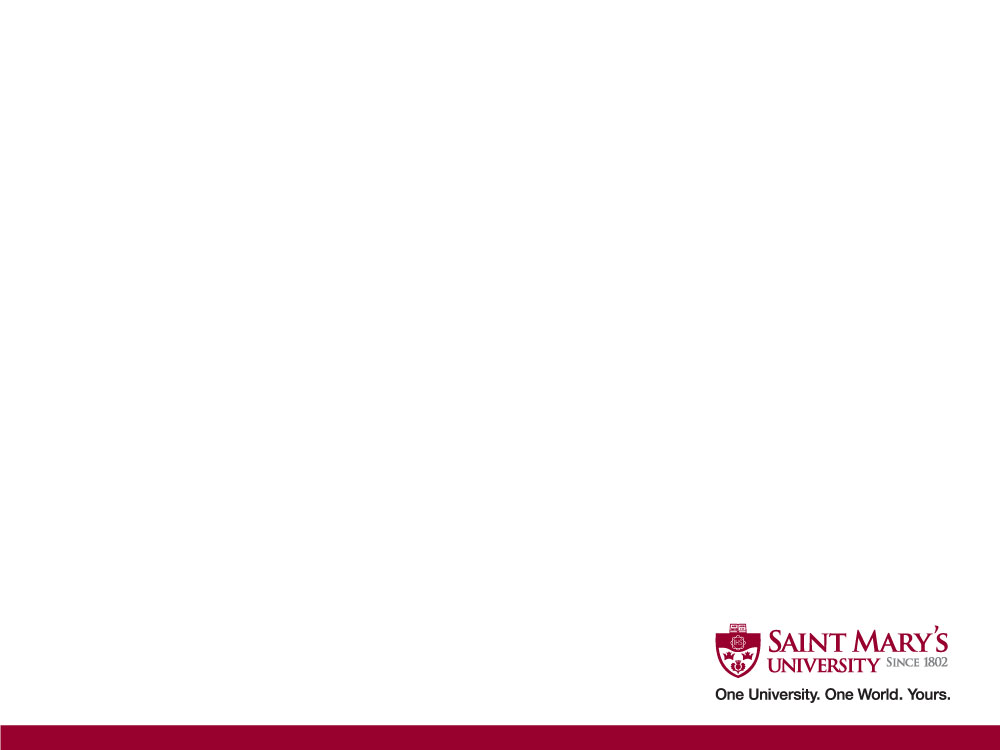 Testing the MA-PMTs acquired from FermiLab(for evaluating use in Enhanced Coordinate Detector)
Summer 2012: testing @ JLab: use pulsed LED to measure relative response (all relative to a calibrator single-channel 2” PMT to which all responses were normalized)
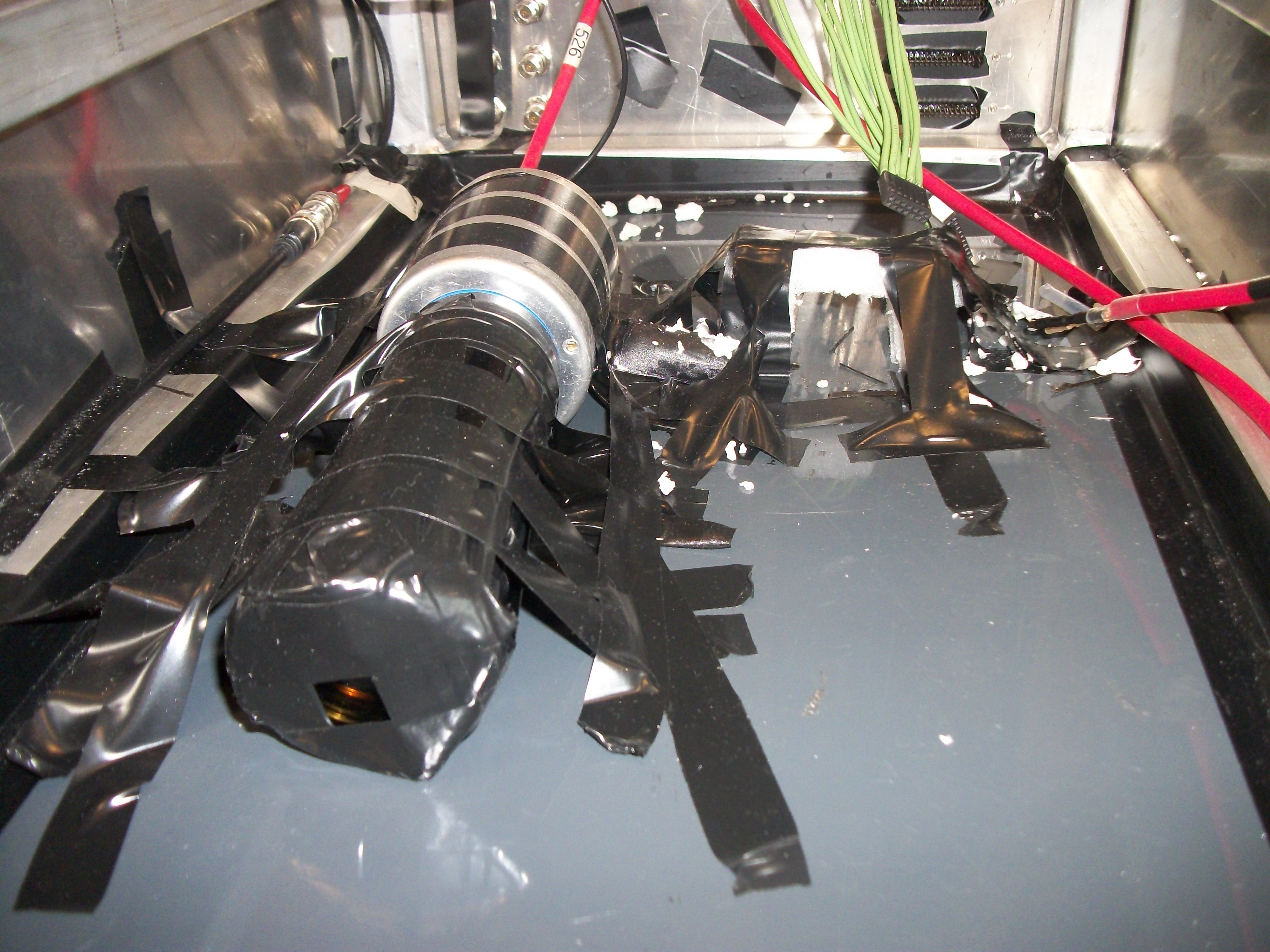 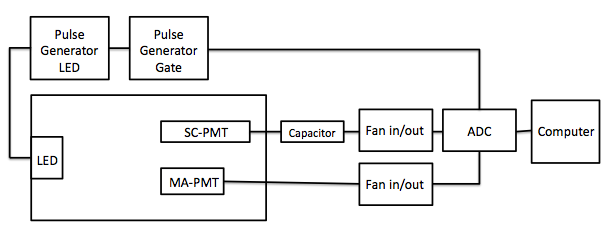 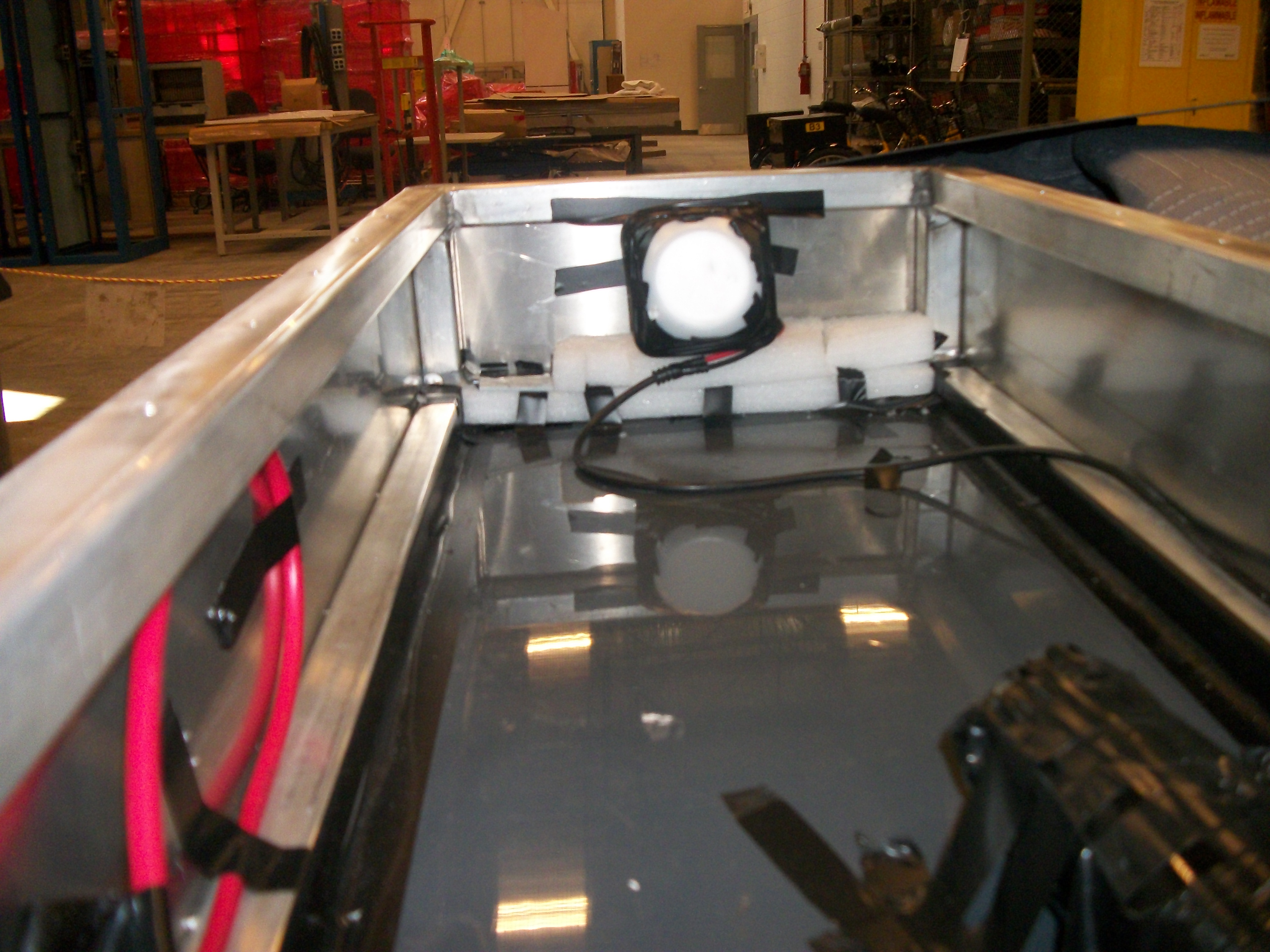 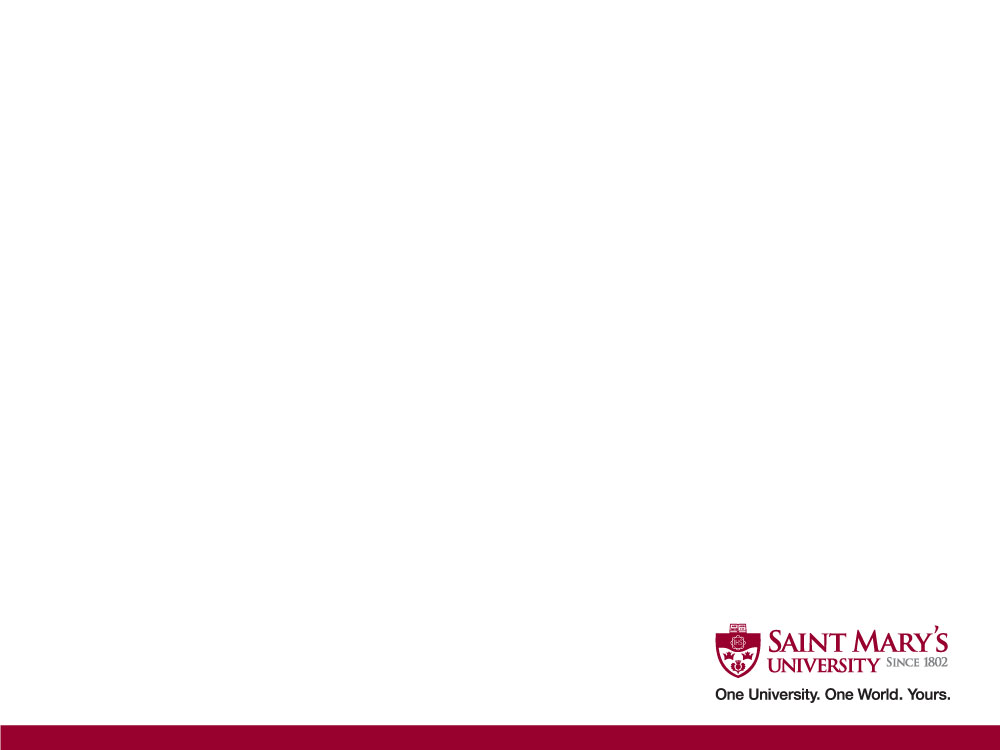 Testing the MA-PMTs acquired from FermiLab(for evaluating use in Enhanced Coordinate Detector)
x-axis = <A>
pedestal-subtracted response,divided by the pedestal-subtractedstandard-PMT-response(our control), averaged over all 16 pixels for a maPMTS
y-axis = <width>
average signal-width(in ADC channels) of all16 pixel responses for eachmaPMT

Best maPMT response:high <A>low <width>
 Finalized for BSc Honours thesis (J. Campbell)
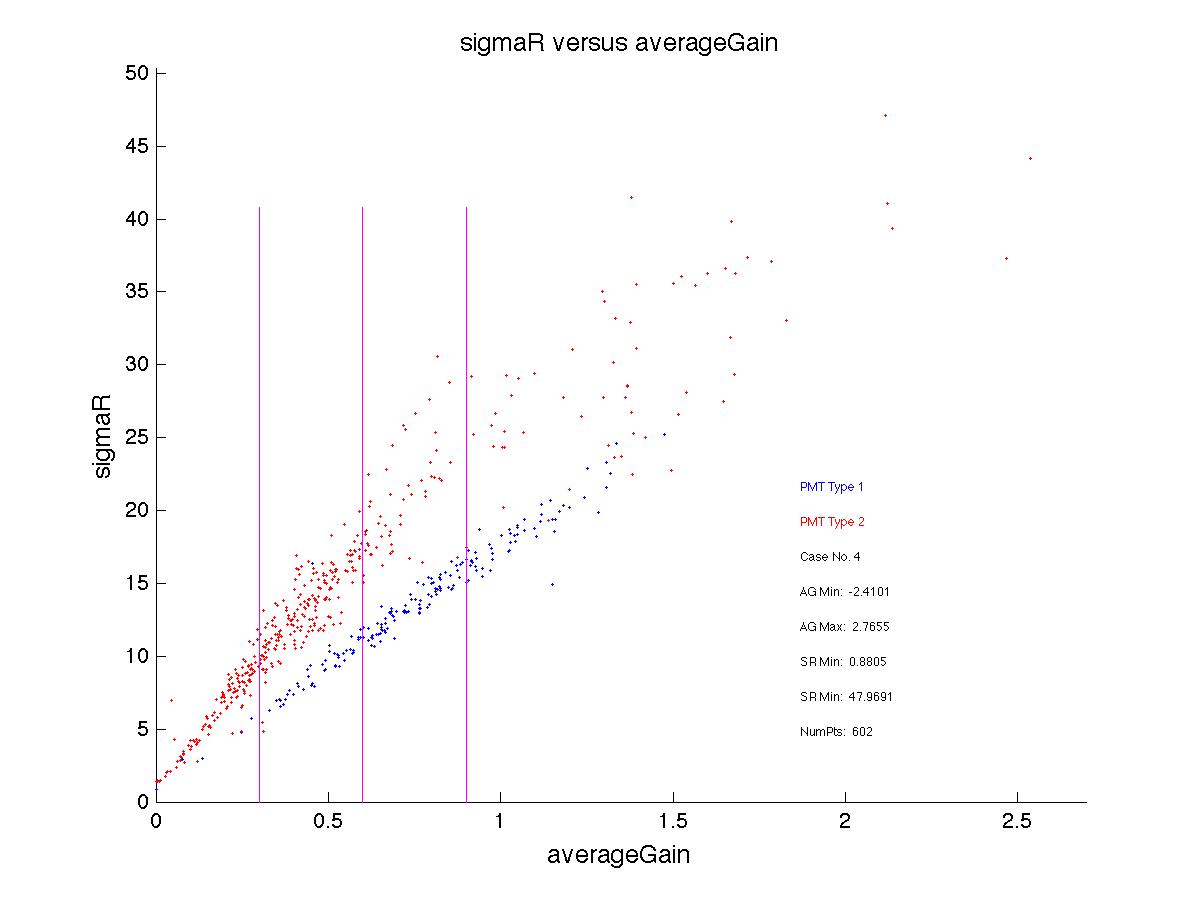 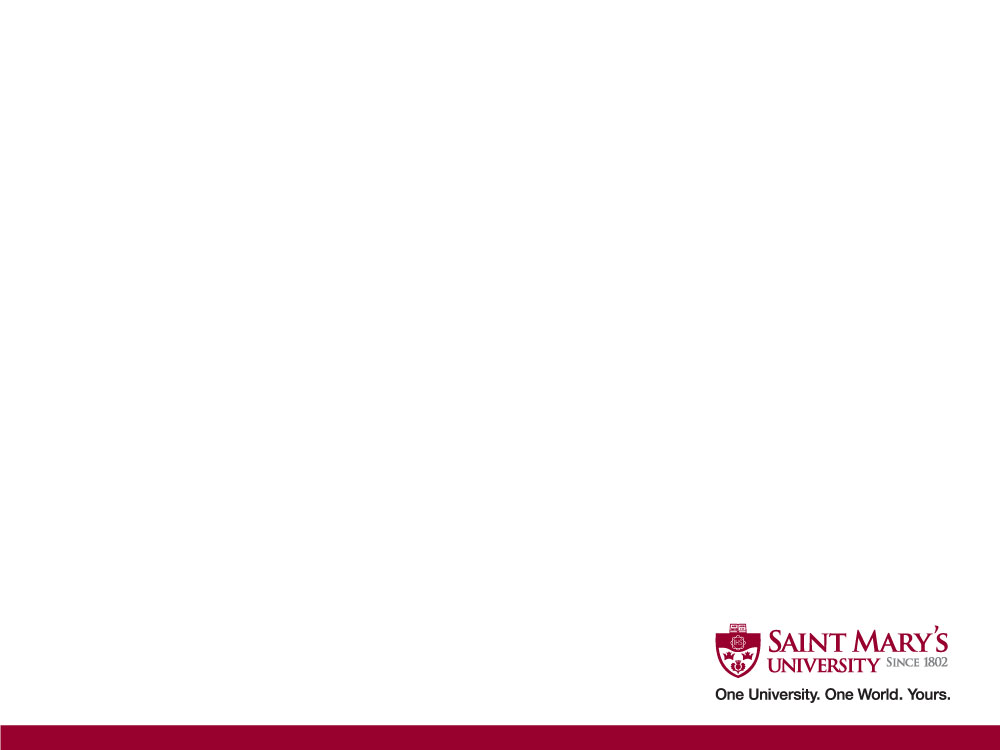 Testing the MA-PMTs acquired from FermiLab(for evaluating use in Enhanced Coordinate Detector)
Check for “uniformity of response” within the 16 pixels of each MA-PMT
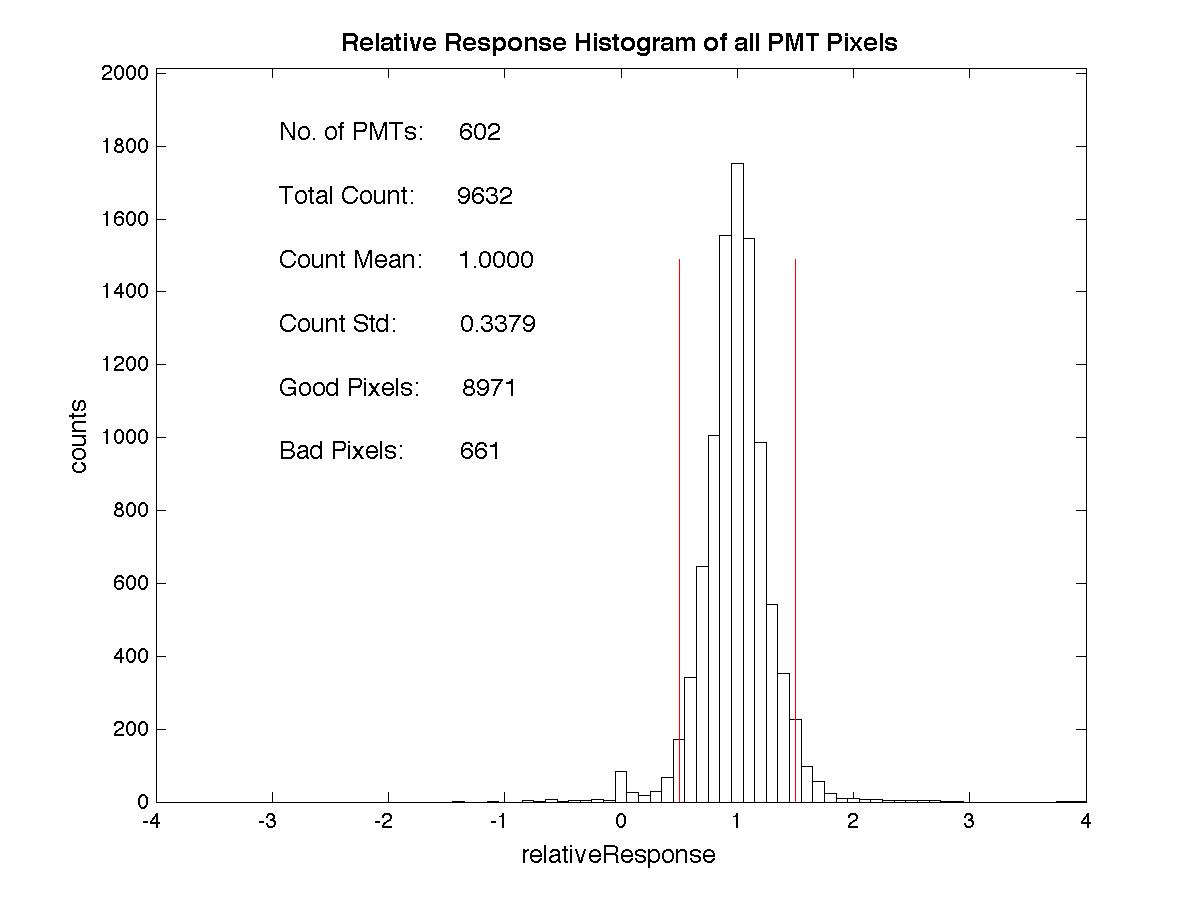 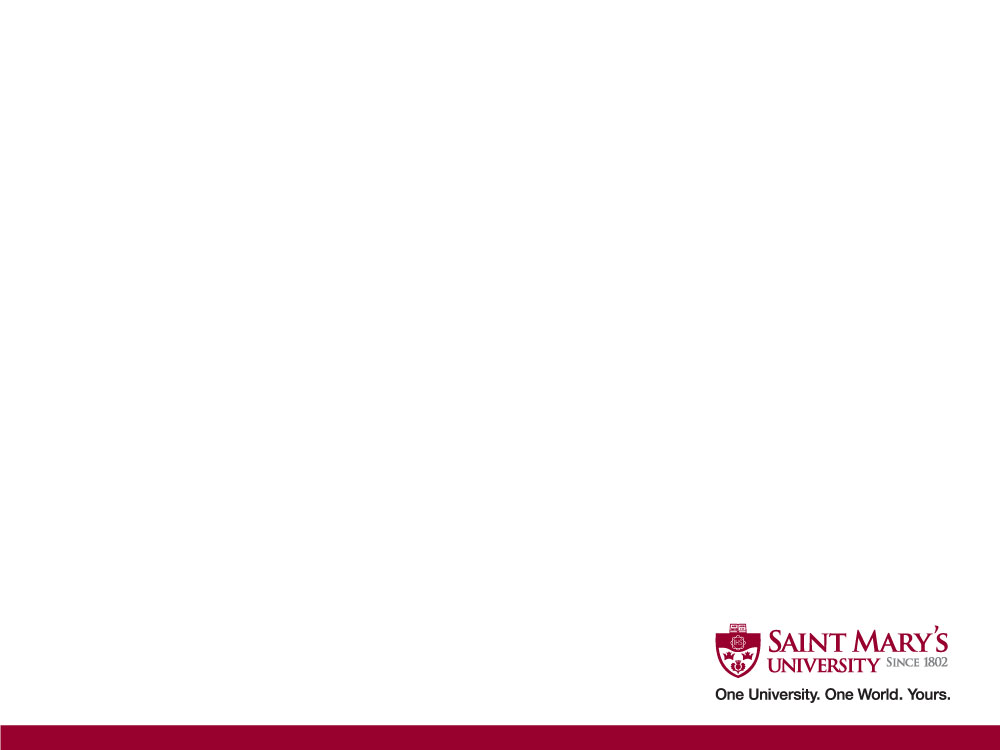 Testing the MA-PMTs acquired from FermiLab(for evaluating use in Enhanced Coordinate Detector)
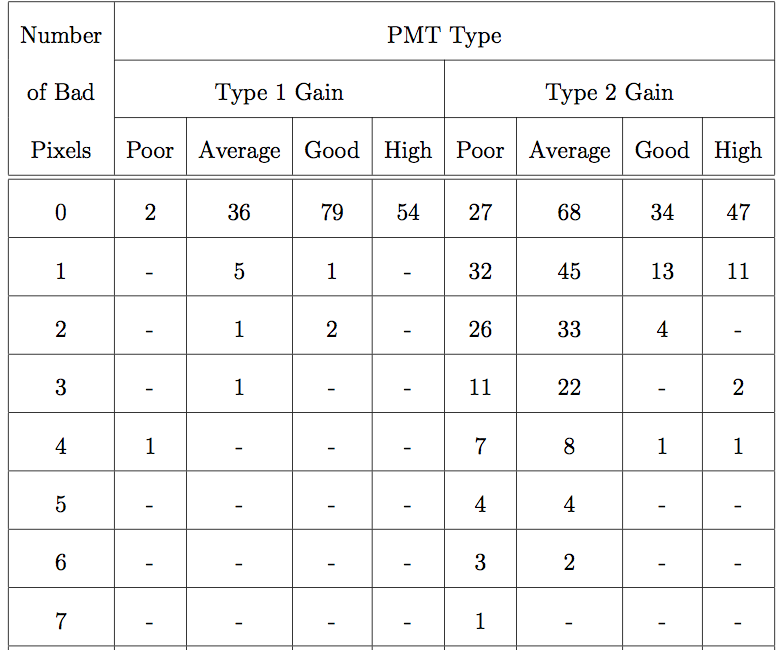 P: 32

A: 50

G: 14

H: 11
--------------
T: 107
P: 29

A: 104

G: 113

H: 101
----------
T: 347
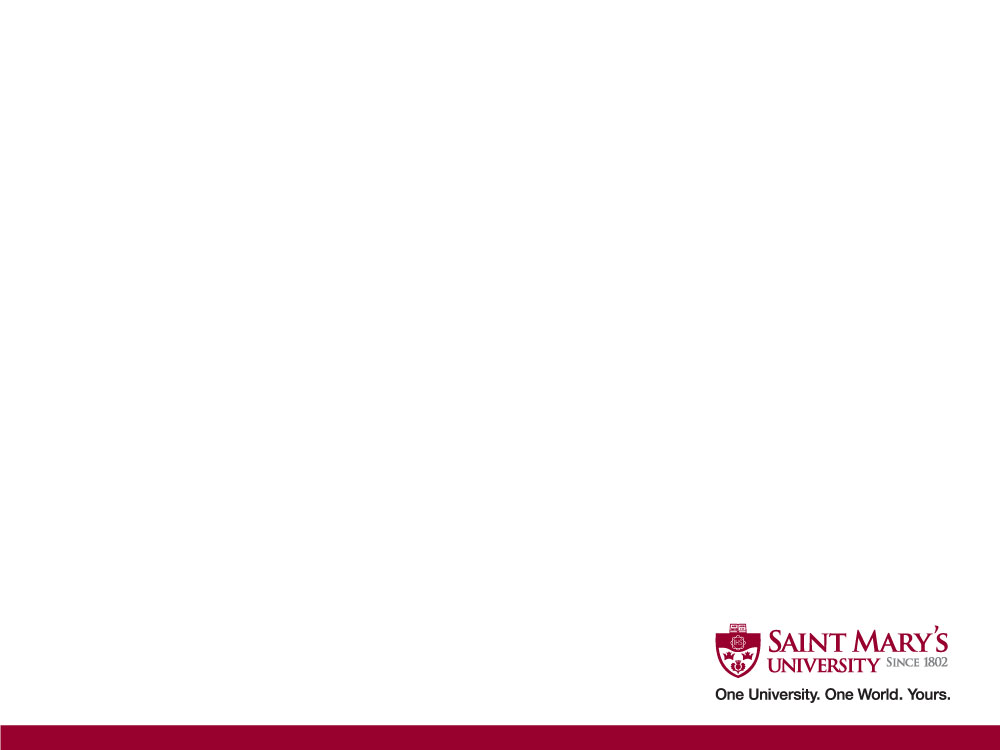 The Real Deal – current status:
What we had planned (as of last SBS Collab meeting, Oct. 2012):
I had applied for ~$150k (CAN) to build prototype (to test mechanical design) and to buy/build the extra (3rd) plane of scintillators, as just discussed.
Once this was underway, use what we’d learned to formulate best argument to formally ask SBS Collab to make a project change: replace first two GEM planes of CDet with scintillator planes (argument: more cost-effective, plus improved performance)
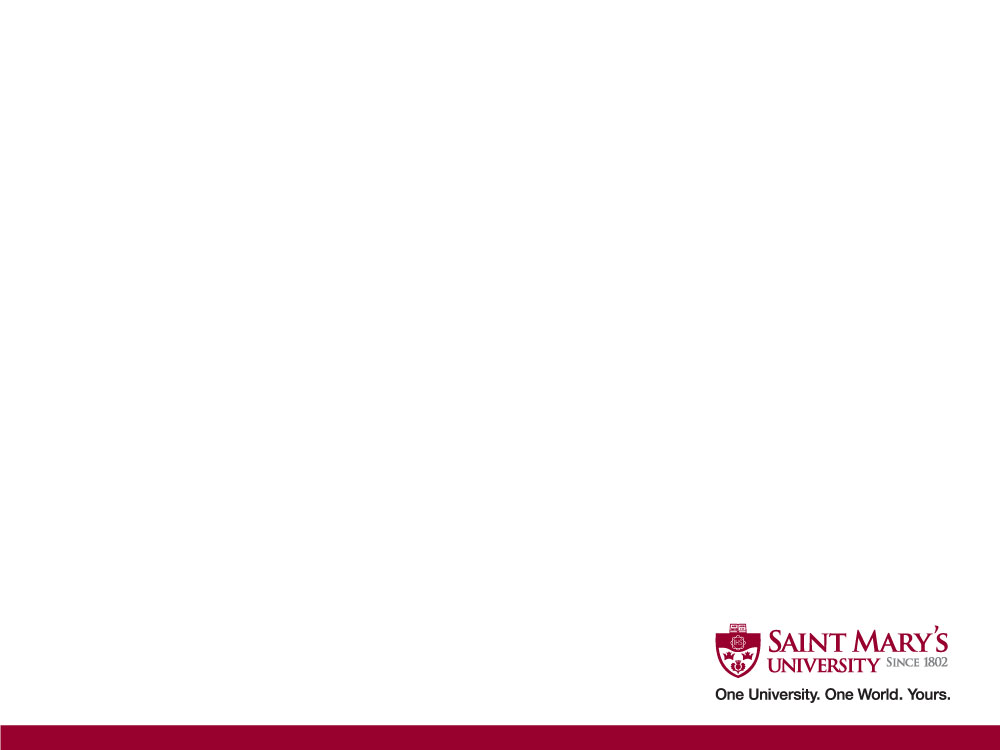 The Real Deal – current status:
What we had planned (as of last SBS Collab meeting, Oct. 2012):
I had applied for ~$150k (CAN) to build prototype (to test mechanical design) and to buy/build the extra (3rd) plane of scintillators, as just discussed.
Once this was underway, use what we’d learned to formulate best argument to formally ask SBS Collab to make a project change: replace first two GEM planes of CDet with scintillator planes (argument: more cost-effective, plus improved performance)
What happened?
Unsuccessful at obtaining Canadian equipment money (only 2 equipment grants awarded last year at this level, compared to ~10 in previous…)
BUT: moving forward with building PROTOTYPEat William & Mary machine shop …
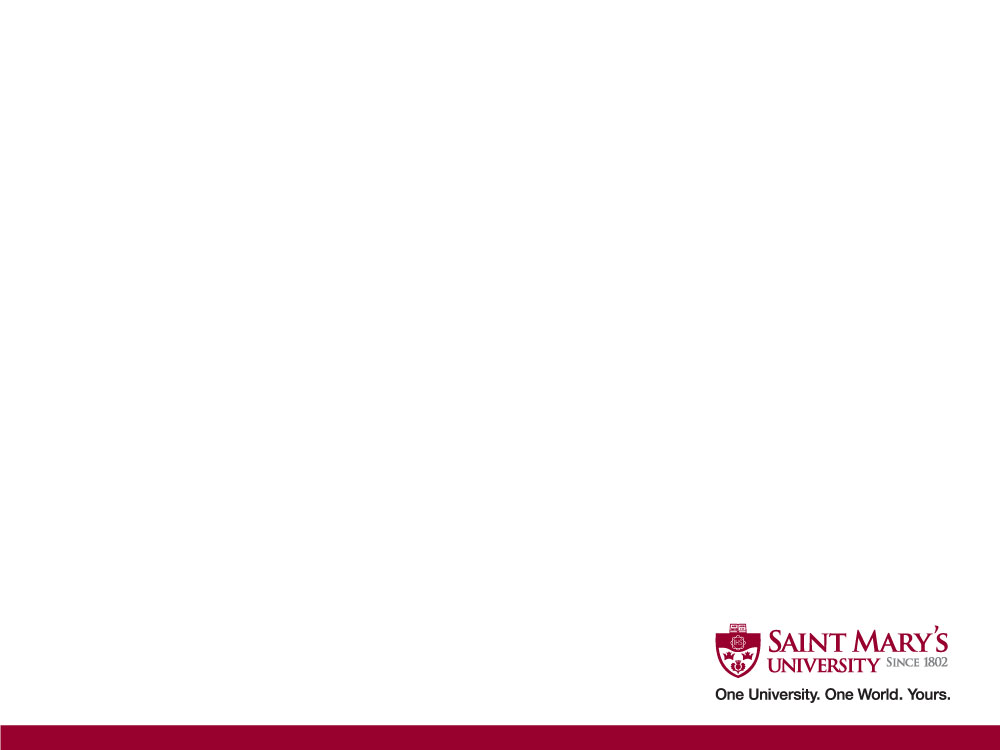 The Real Deal – current status:
The plan for a prototype to be constructed:
2 planes
Each plane having 4 “sections” (to test the jigsaw-puzzle stacking, and the side-by-side formation)
Each section a scaled-down version of actual: 14 stacked scintillator bars per section (since design allows for each MA-PMT to receive 14 WLS fibers from 14 scintillators).
Prototype won’t use scintillators, just plastic (test of mechanical design only).
Include “end caps” needed to house all PMTs etc so this design can be tested.
Cost estimate:
@ William & Mary machine shop (via Todd Averett):        ~$16k (internal rate … cost to JLab may be                     about twice this amount)
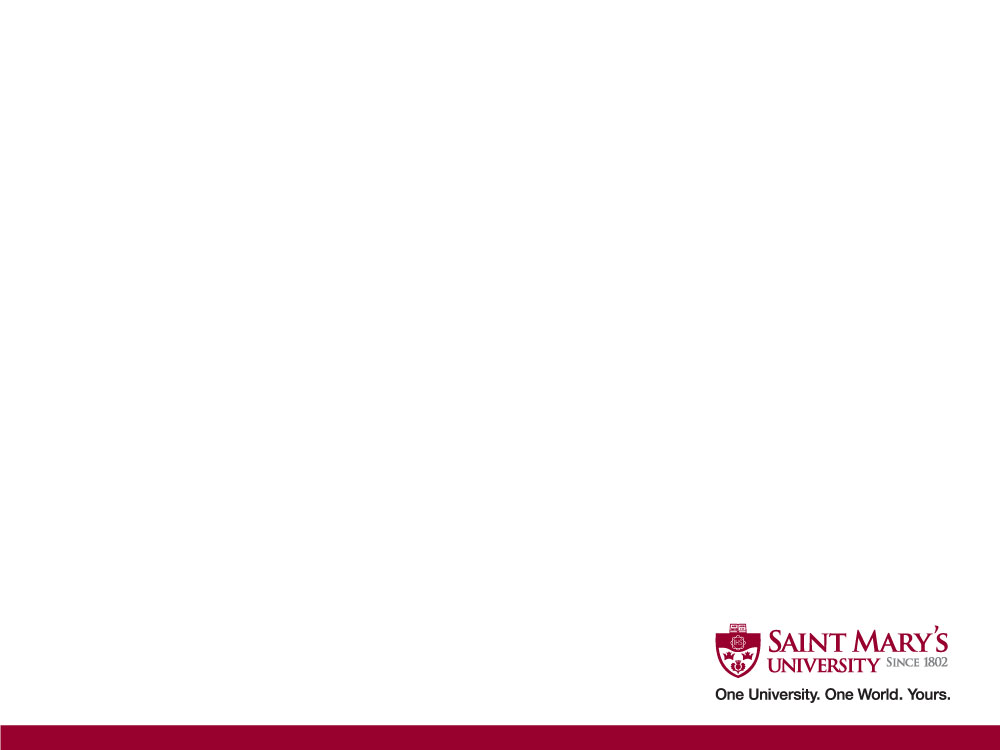 The Real Deal – current status:
Who is doing (managing) this project??
Unclear (to me, anyway …)
Plan was for Mahbub and I to split responsibilities:
my SMU students and I doing mechanical assembly and building/testing of scintillator sections at SMU, then shipping to Jlab
Mahbub to provide funds for design/development of prototype, then oversee overall construction of CDet 
Electronics testing (using J. Annand’s NINO boards) … ?
Now that I am without CAN $ to support my planned efforts, what next?
Apply again? Enhanced chances if CDet were more critical to SBS program (as opposed to adding just a 3rd plane enhancement) … have had to “re-assign” project for new grad student (Jessica Campbell).
Someone else / another institution?